Katastrofa ekologiczna zatoki puckiej
Stowarzyszenie Ekologiczno-Kulturowe Nasza Ziemia Nasza Zemia
Kilka słów o Nas:
Niezależna grupa mieszkańców powstała z  inicjatywy oddolnej w 2013 r.  
Główny cel: utrzymanie dziedzictwa kulturowego Północnych Kaszub -tradycyjnego rybołówstwa, turystyki, rolnictwa, dbałość o zasoby naturalne
Referendum 2013 - Powstrzymanie rozbudowy Podziemnych Magazynów Gazu oraz  składowisk odpadów niebezpiecznych w złożu soli
Stowarzyszenie Ekologiczno-Kulturowe Nasza Ziemia Nasza Zemia
Zatoka Puckaważny obszar Zatoki Gdańskiej i Bałtyku Południowo - Wschodniego
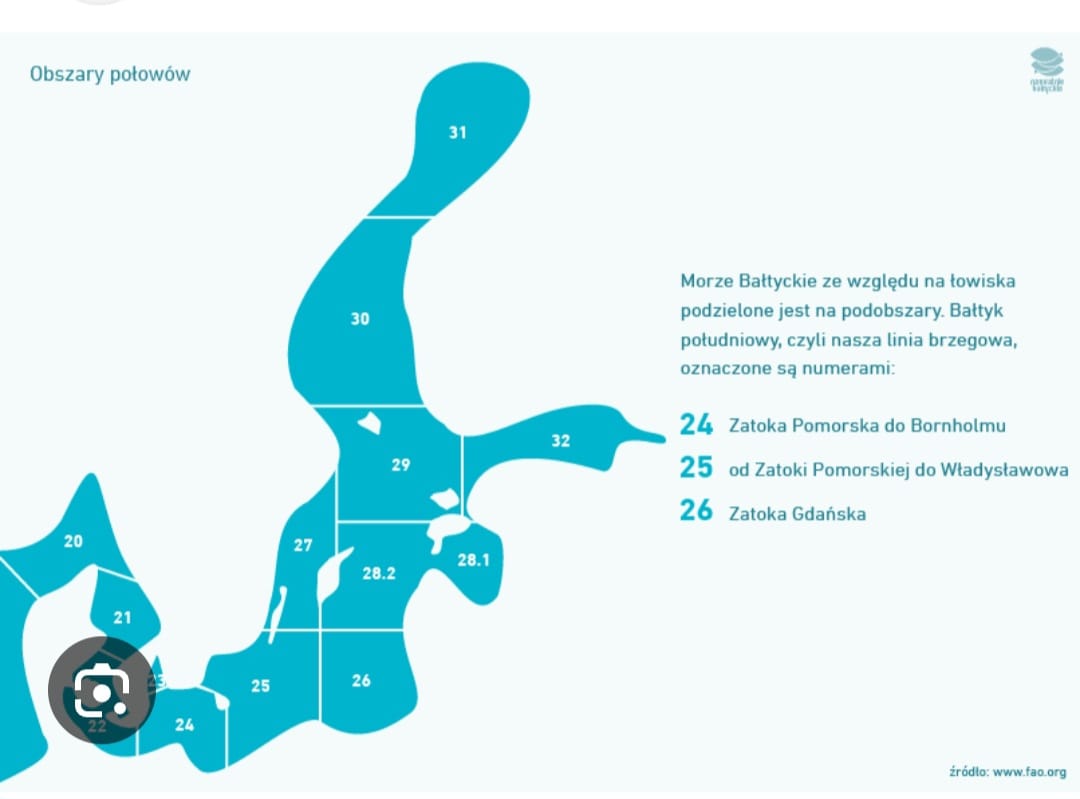 Co się dzieje w Zatoce Puckiej?sytuacja w rejonie Zatoki Puckiej jest dużo gorsza niż w pozostałym obszarze Bałtyku
2013-2014 r. Martwe omułki
Rok wcześniej Uniwersytet Gdański prowadził projekt badawczy oceny wpływu inwestycji przemysłowej (w okolicy zrzutu solanki z ługowania PMG) w oparciu o hodowle omułka, który został przerwany z powodu zaginięcia czujników (loggerów).
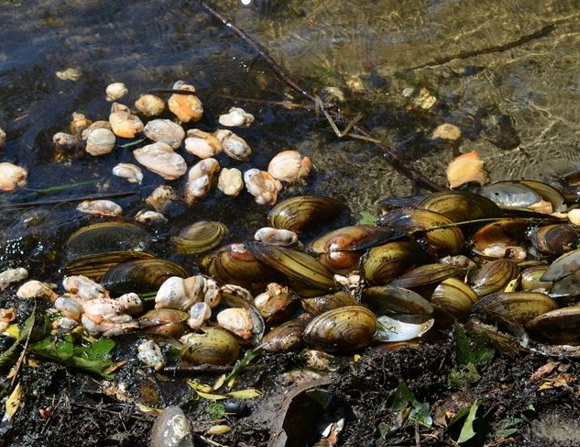 Omułki są ważnym źródłem 
pokarmowym dla ryb!
spadek populacji i kondycji ryb w zatoce, pomimo DZIAŁAŃ OCHRONNYCH:
2013 r. -  Spadek populacji ryb w obszarze Mechelinek
2015 r. - Pogłębiający się spadek populacji i jakości ryb w pozostałej części Zatoki Gdańskiej (Puckiej)
2017 r.  - Chore ryby w Zatoce, spadek populacji i jakości ryb w części Bałtyku południowo-wschodniego (śledź, dorsz, flądra)
2019 r. - Mimo zarybień spada populacja i jakość ryb (w tym dwu środowiskowych) zależnych od stref dennych
2021 r. - Wzrost chorych ryb w Zatoce, ryby bez oczu
2023 r. - Zanik ryb w Zatoce Puckiej
2025 r. – Dalsze pogarszanie się kondycji ekosystemu
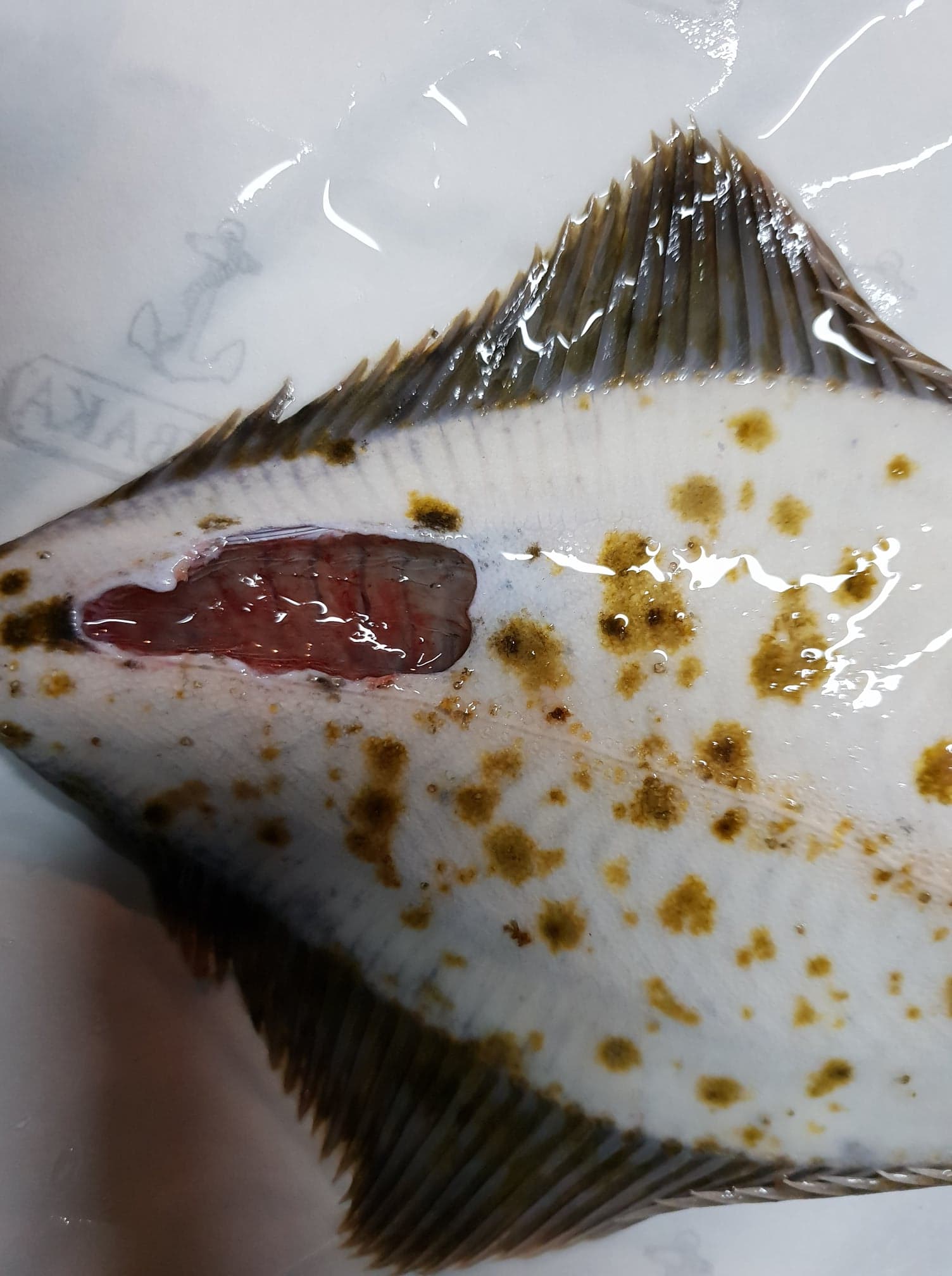 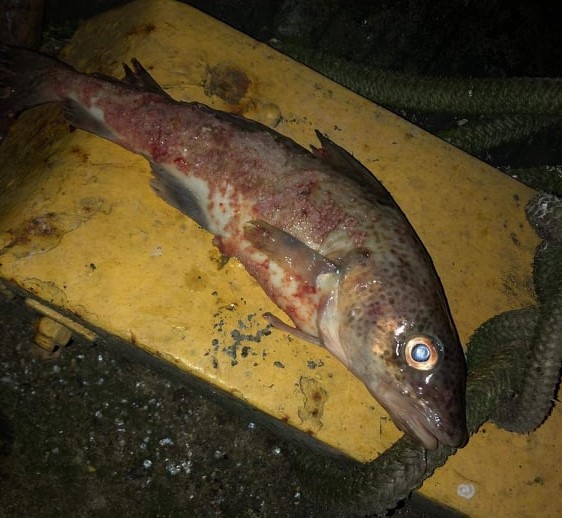 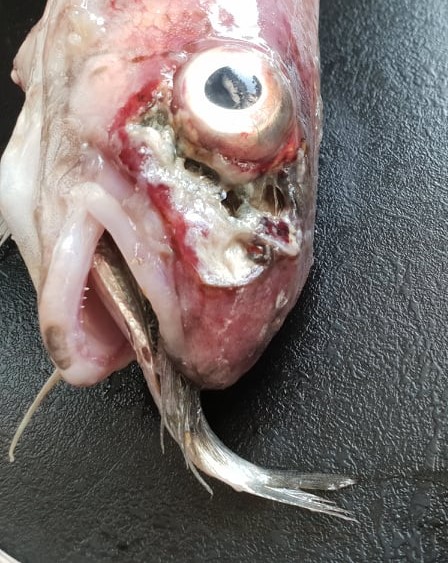 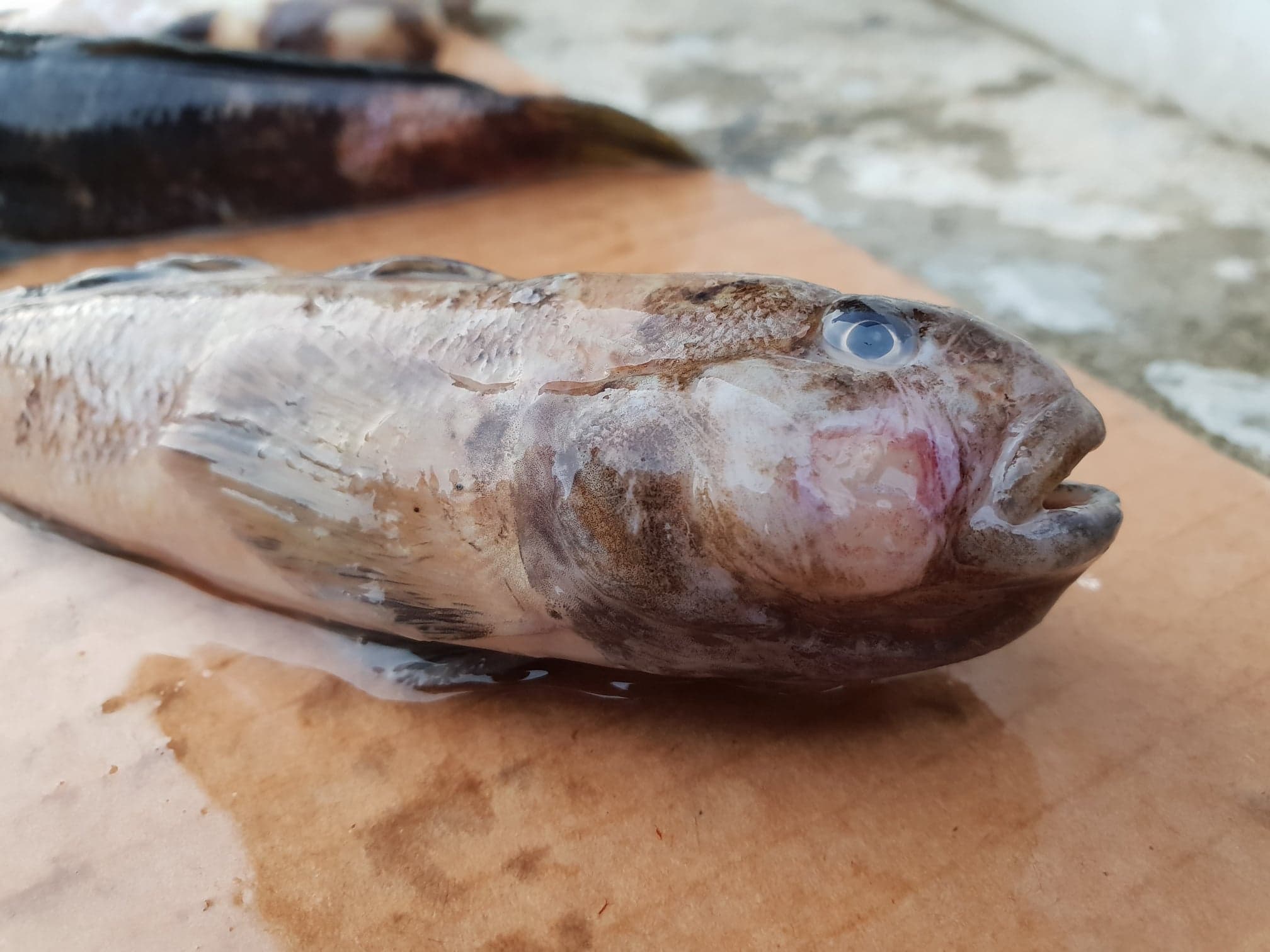 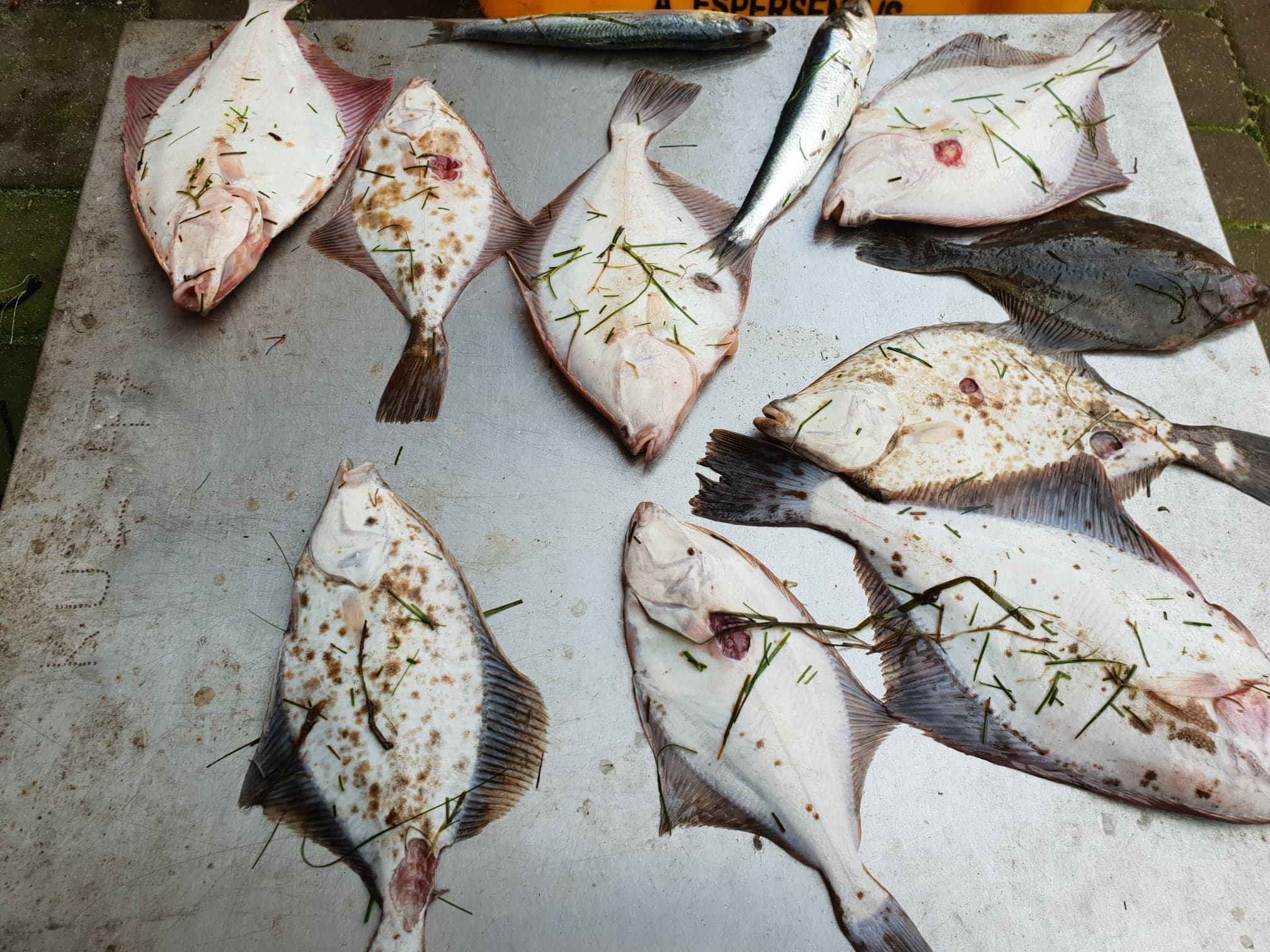 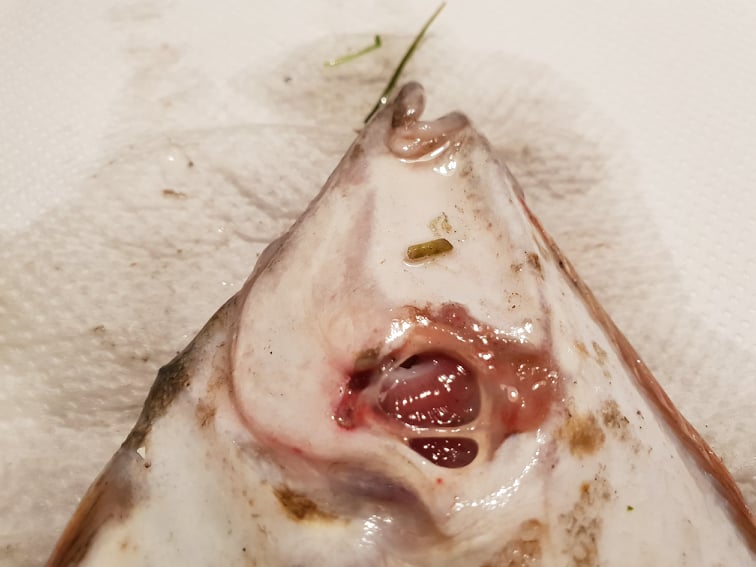 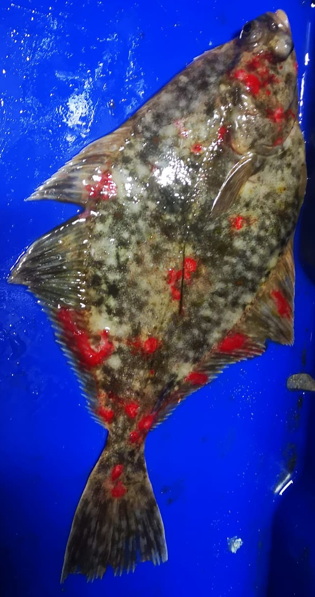 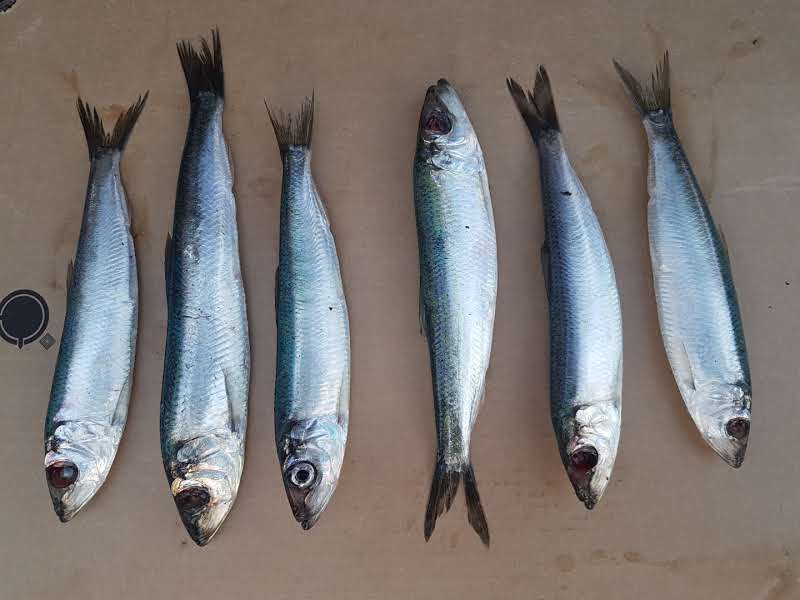 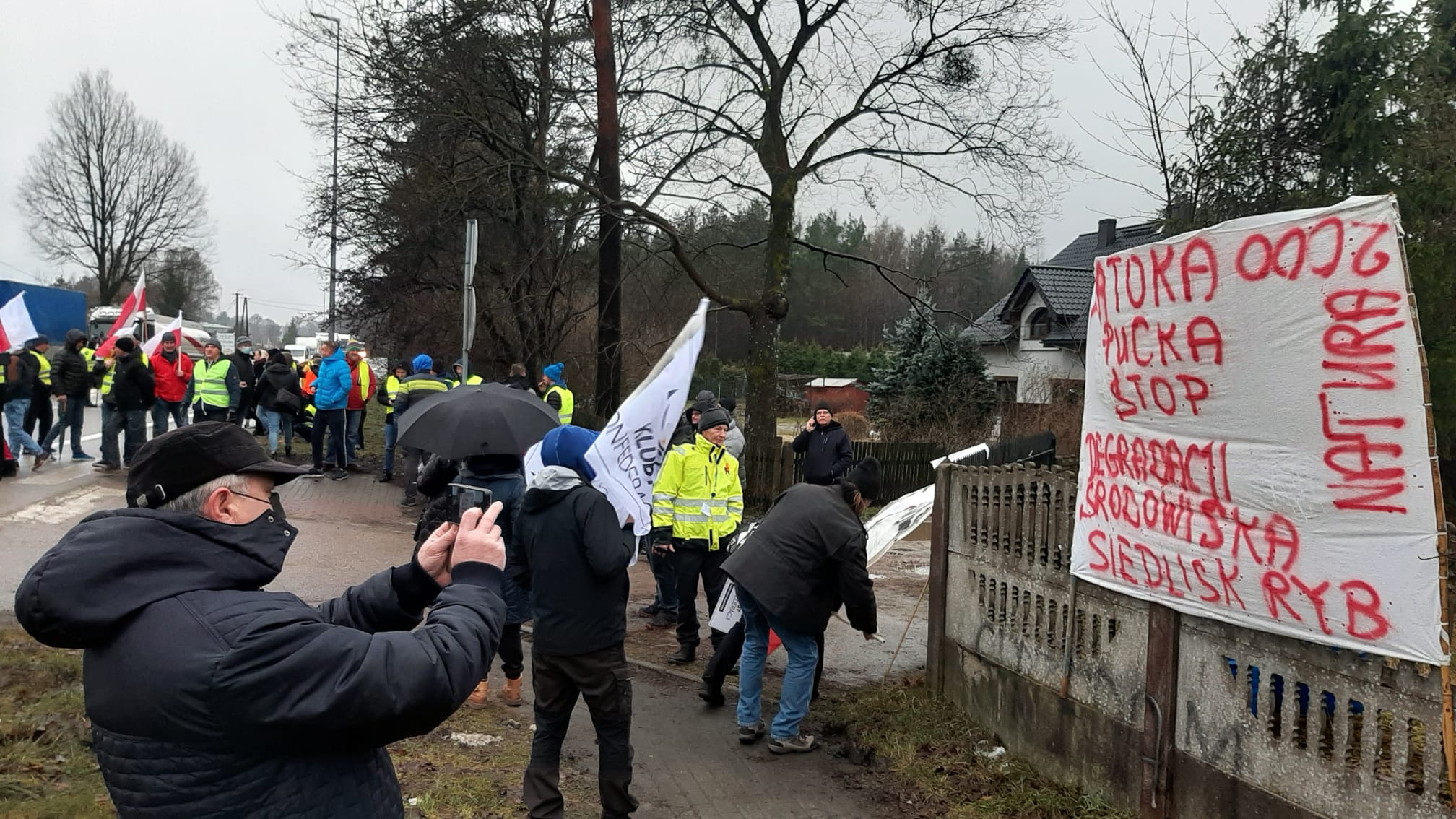 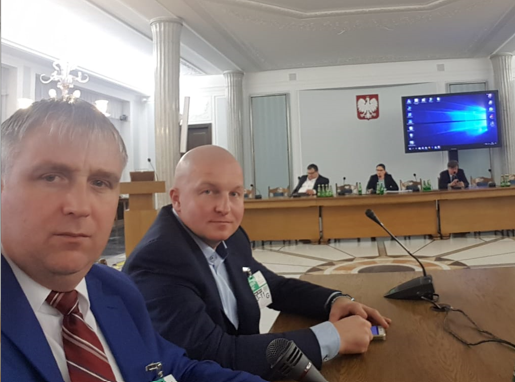 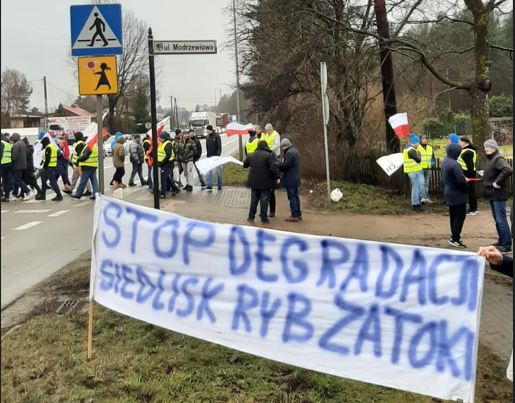 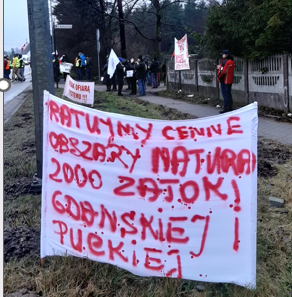 12 STYCZEŃ 2022 GOŚCICINO
LISTOPAD 2017 WARSZAWA KOMISJA GOS. MORSKIEJ
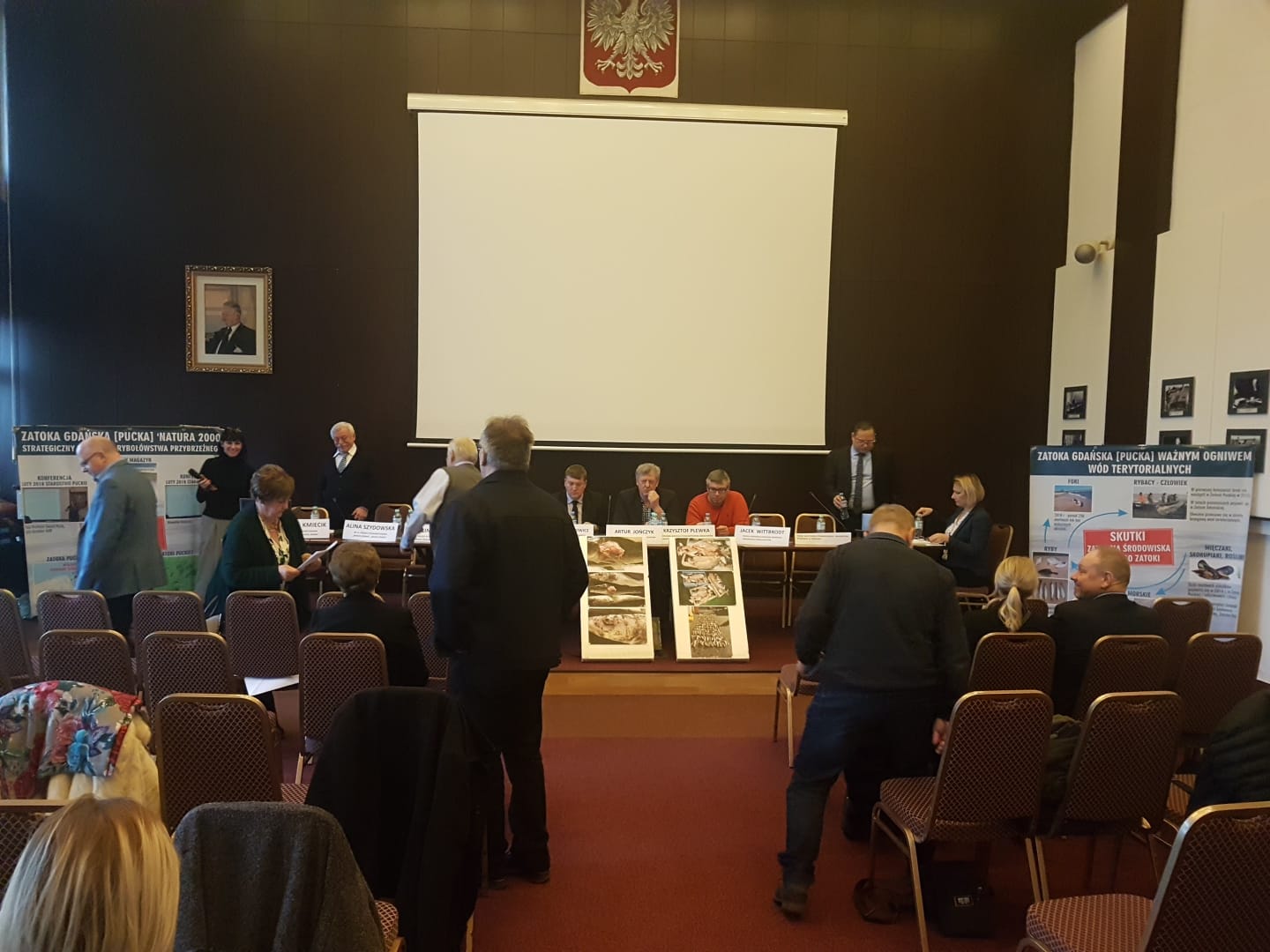 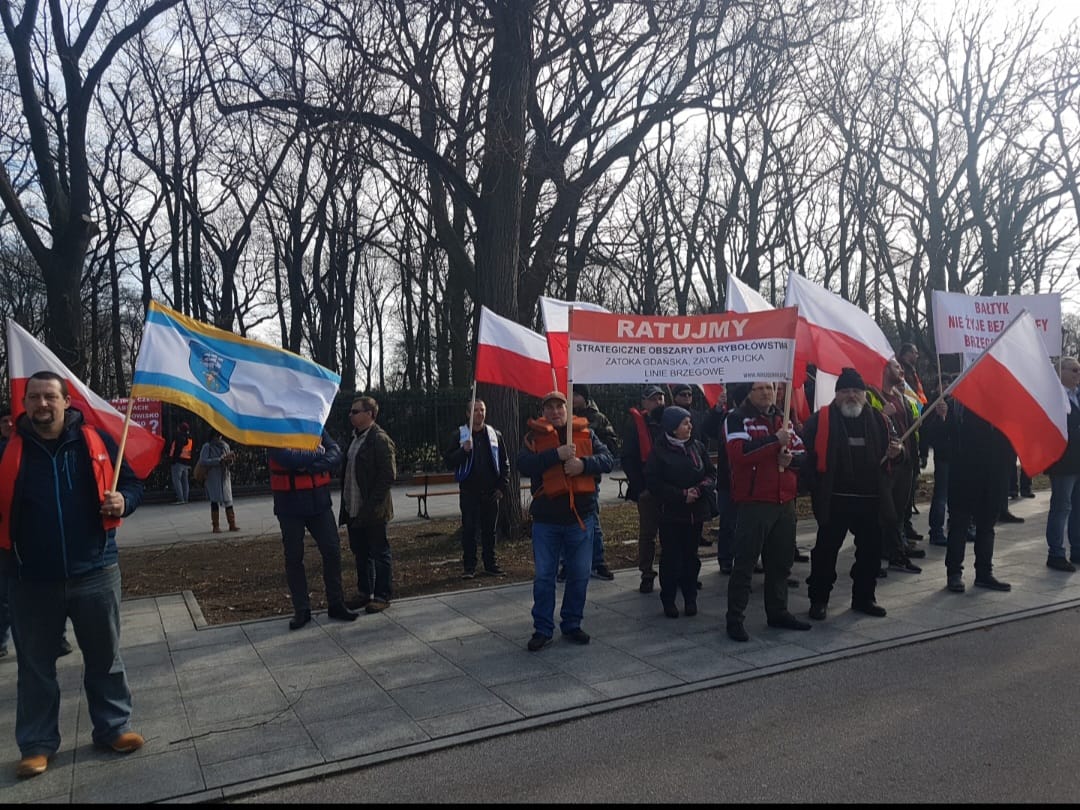 LUTY 2019 GDYNIA MIR
LUTY 2019 WARSZAWA
MASOWE śmierci PTAKÓW WODNYCH
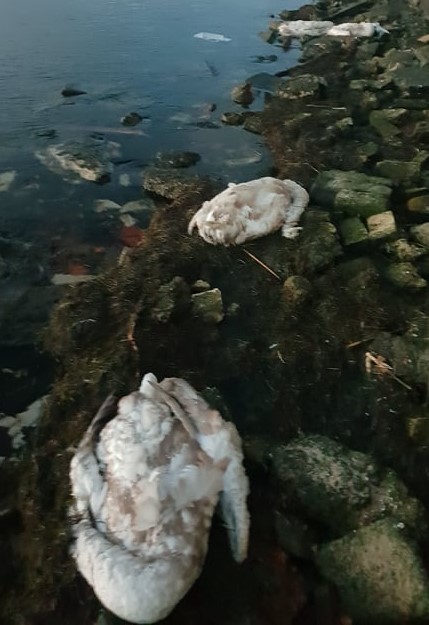 2018 - 2019 r. - zaobserwowany przyrost martwych i chorych ptaków wodnych w rejonie Zatoki Puckiej
2020 – 2021 r. - odnalezienie ponad 1000 sztuk martwych ptaków (łabędzi) w okresie XI.2020 – III.2021
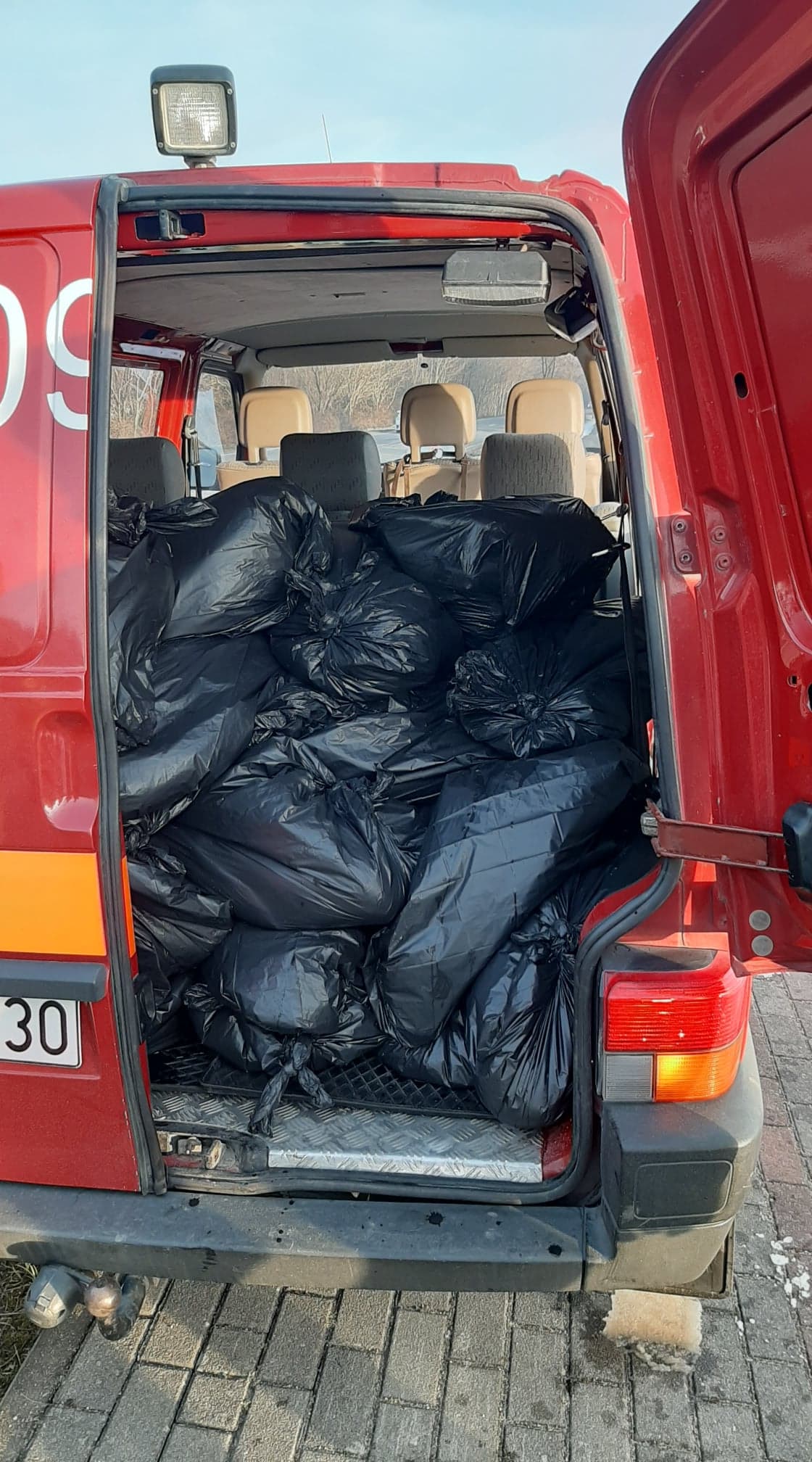 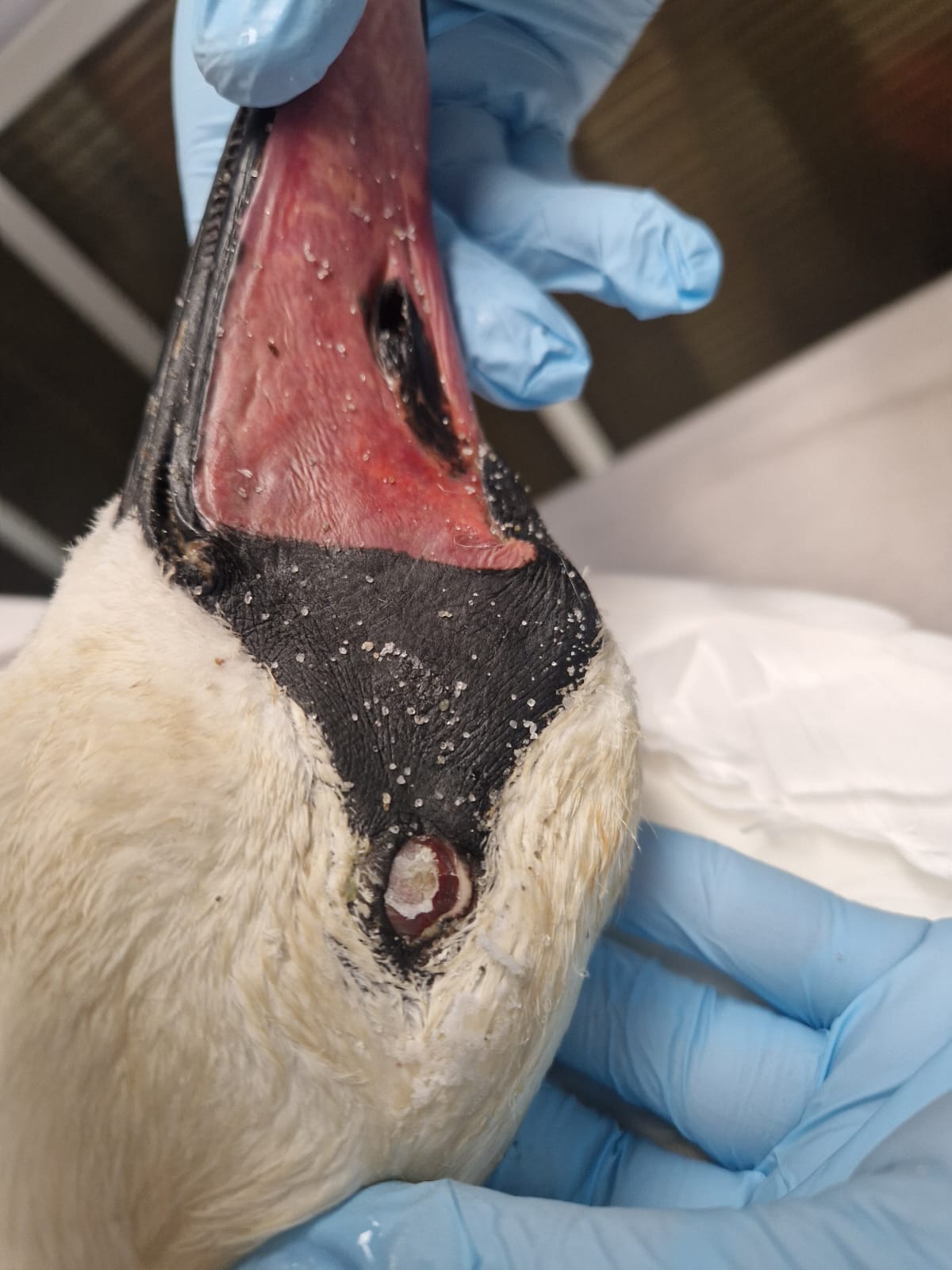 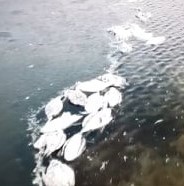 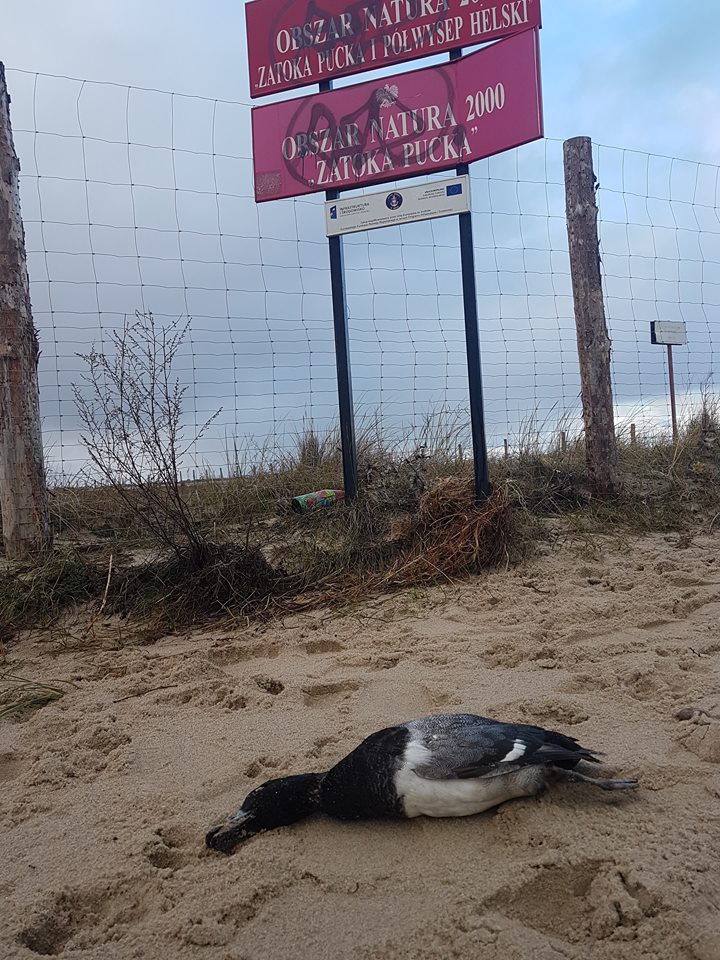 Chore i martwe lisywokół zatoki
2018 - 2024 r. – największe nasilenie liczby przypadków
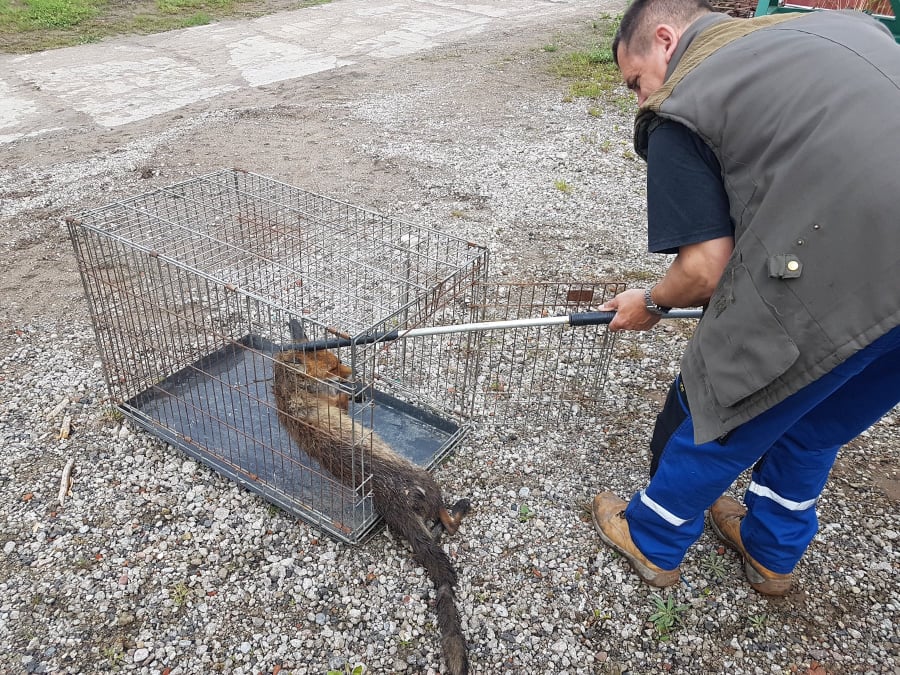 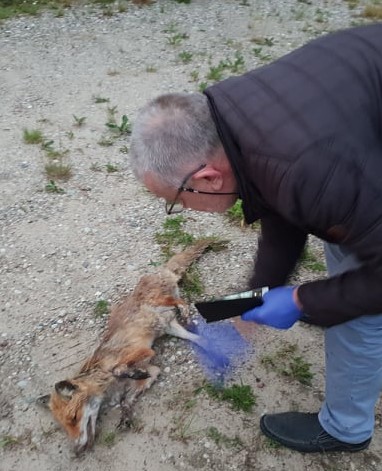 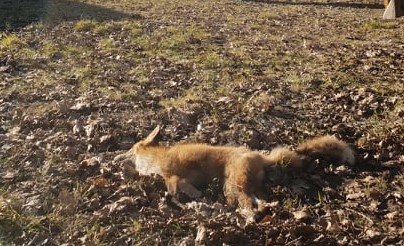 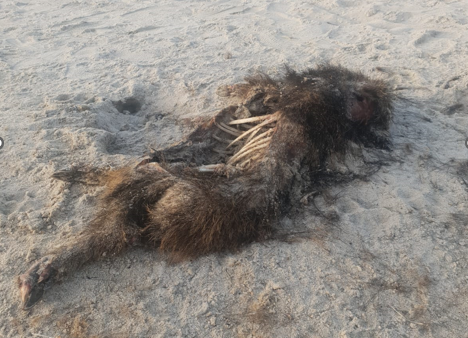 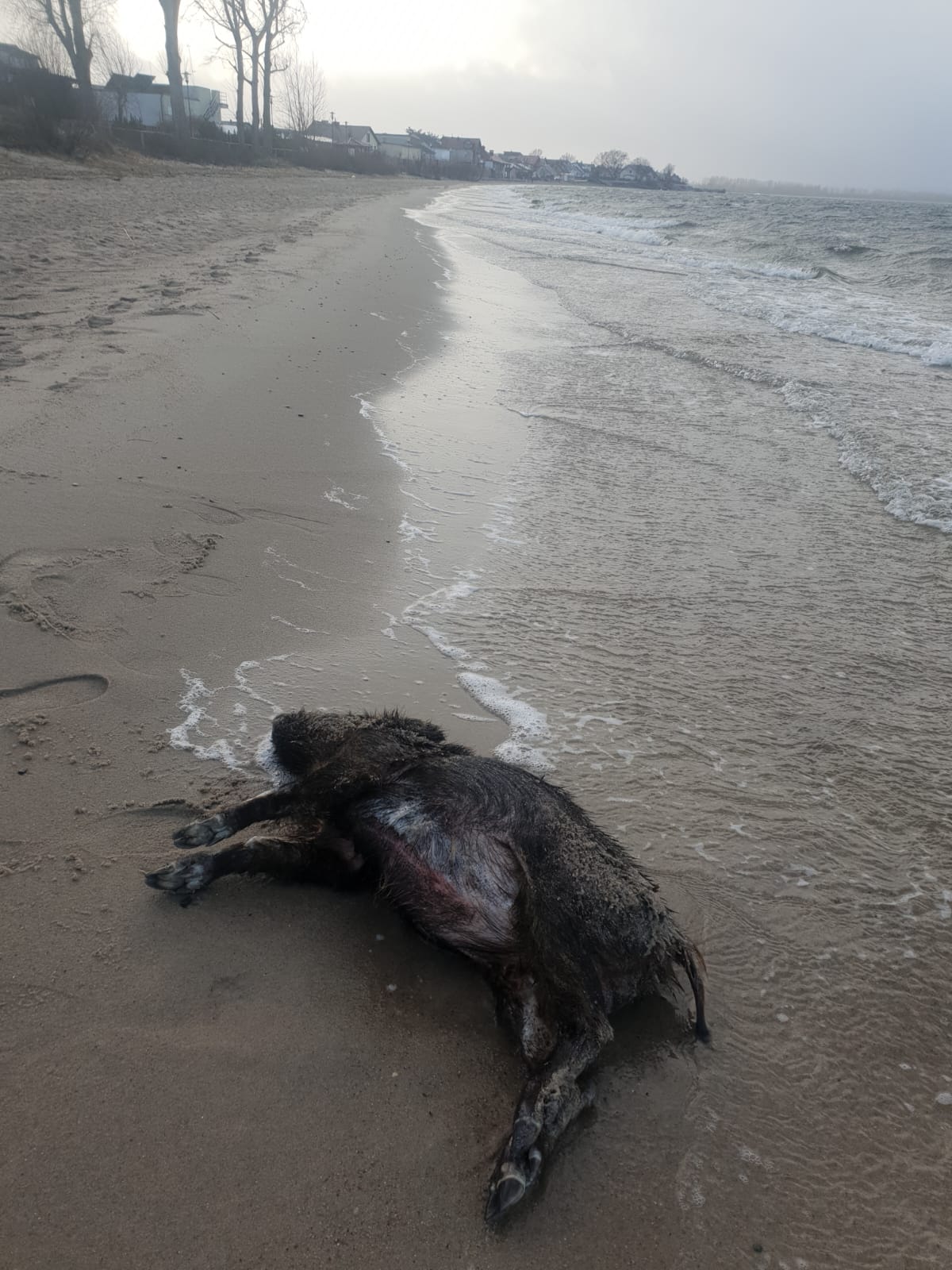 Chore i martwe dziki
2018 - 2024 r. – największe nasilenie liczby przypadków
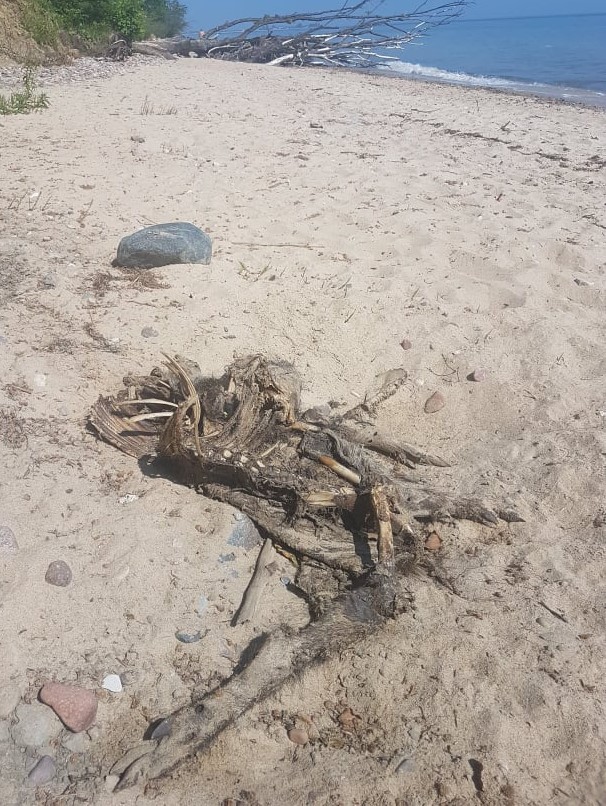 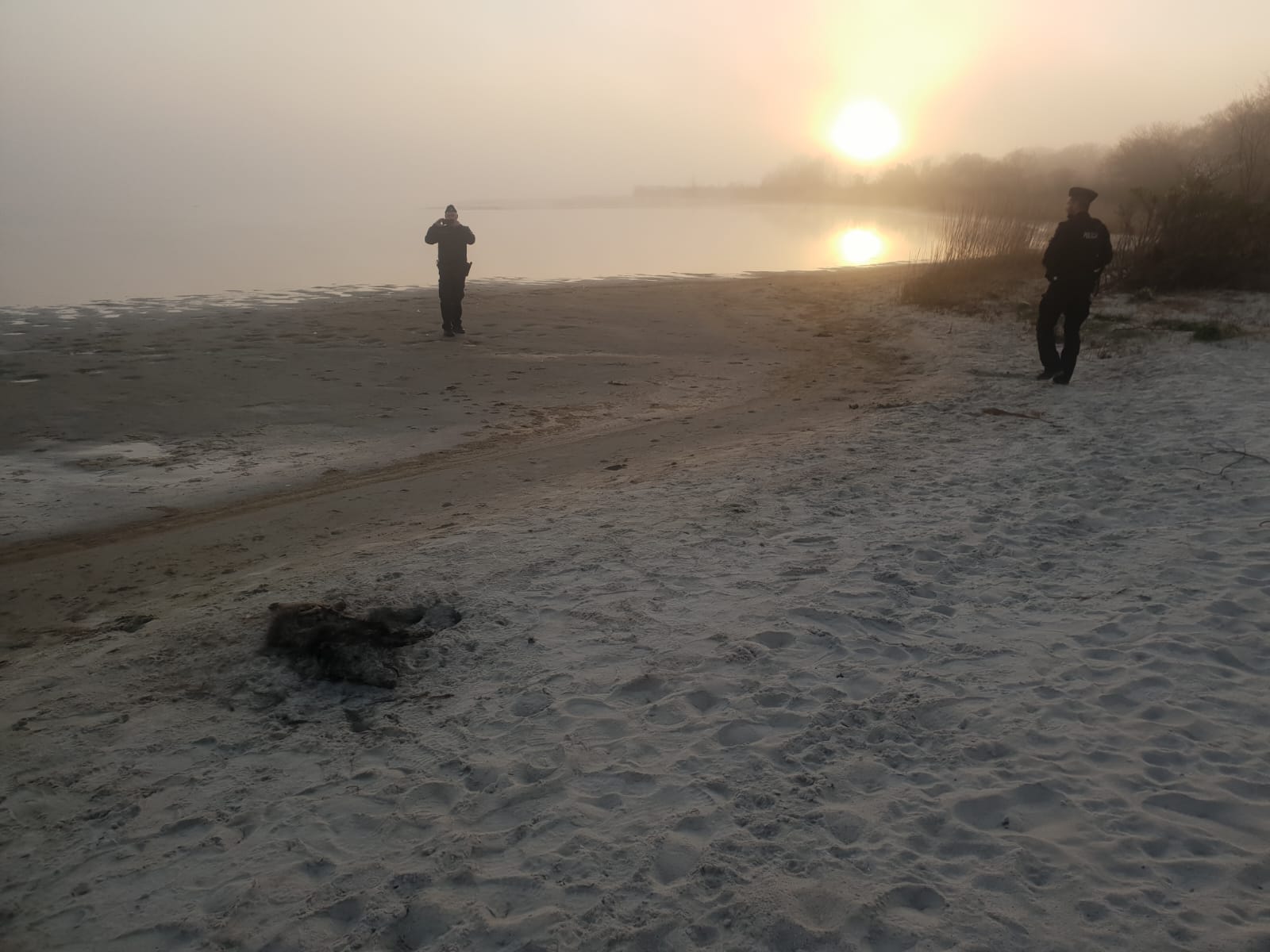 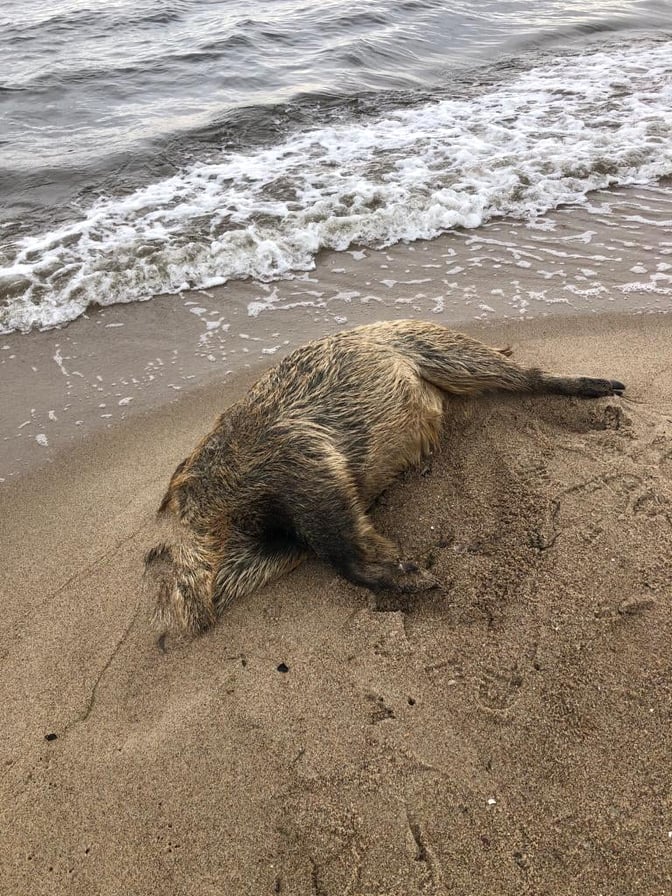 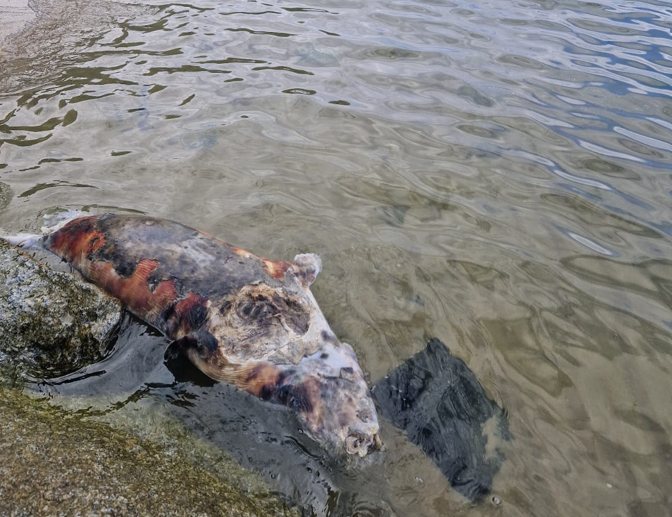 wzrost śmiertelności fok
12.06.2024 R. !!!
Dane ze strony Fokarium w Helu:
Do 2016 r. - średnio rocznie ok 50 martwych fok
2017 r. -  dwukrotnie więcej
2018 r. - około 250 martwych fok
2019 r. – od sierpnia brak dostępnych oficjalnych danych
2021 r. – maj/czerwiec ok. 20-25 martwych sztuk dziennie (informacja z akt sprawy)
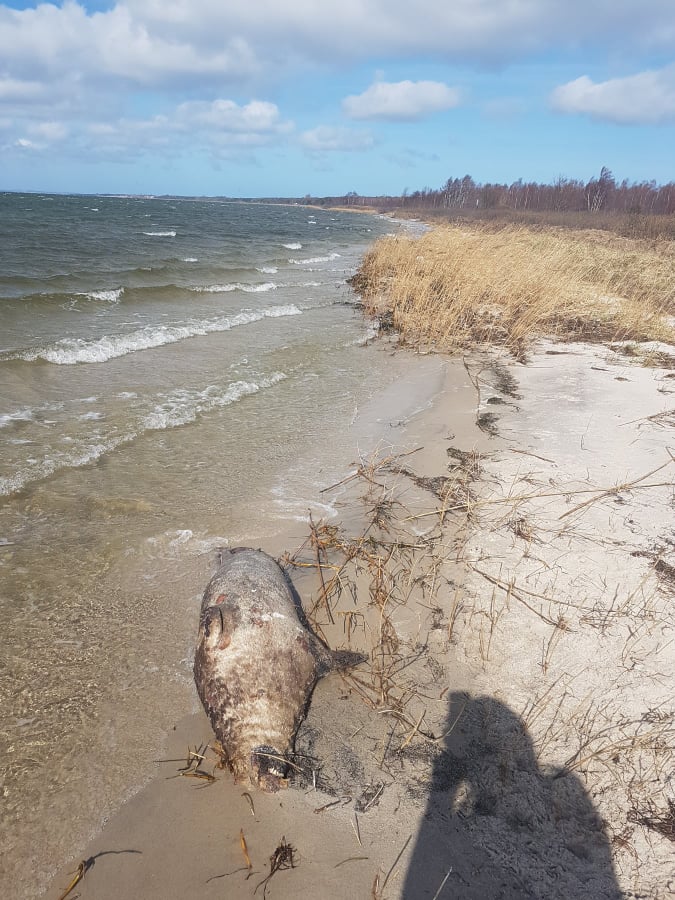 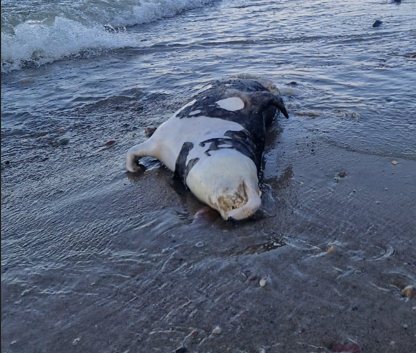 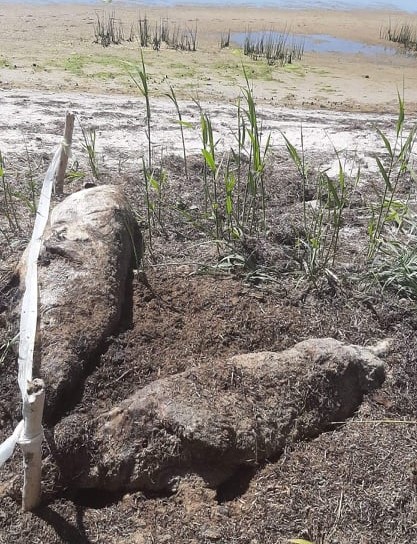 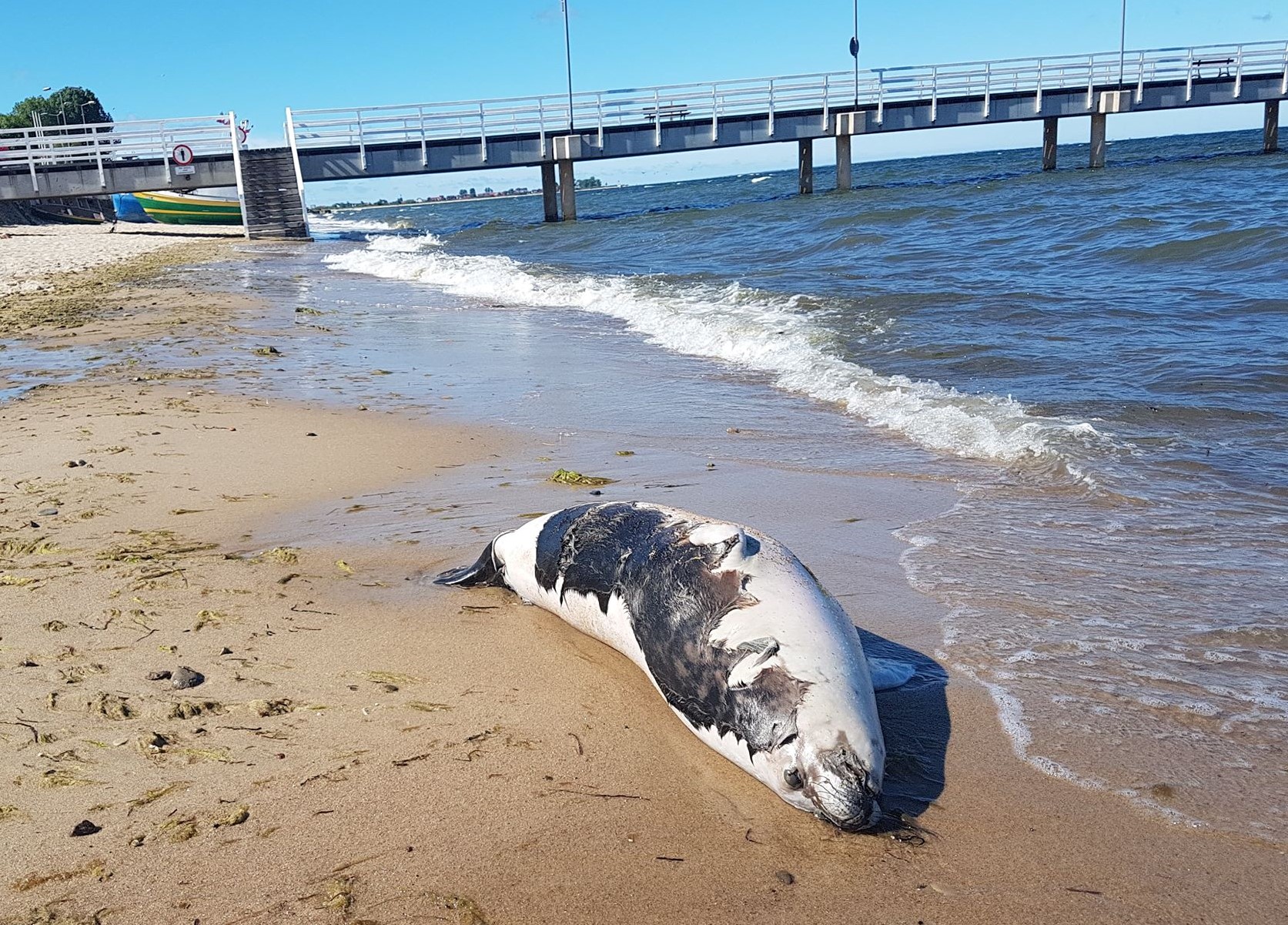 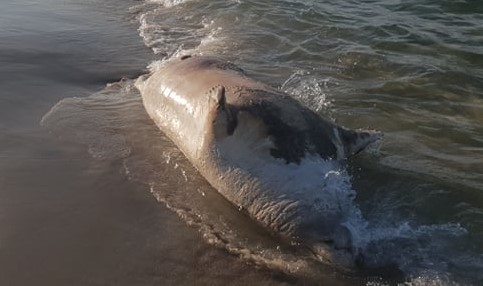 MARTWE I CHORE KOTY ORAZ WYDRY
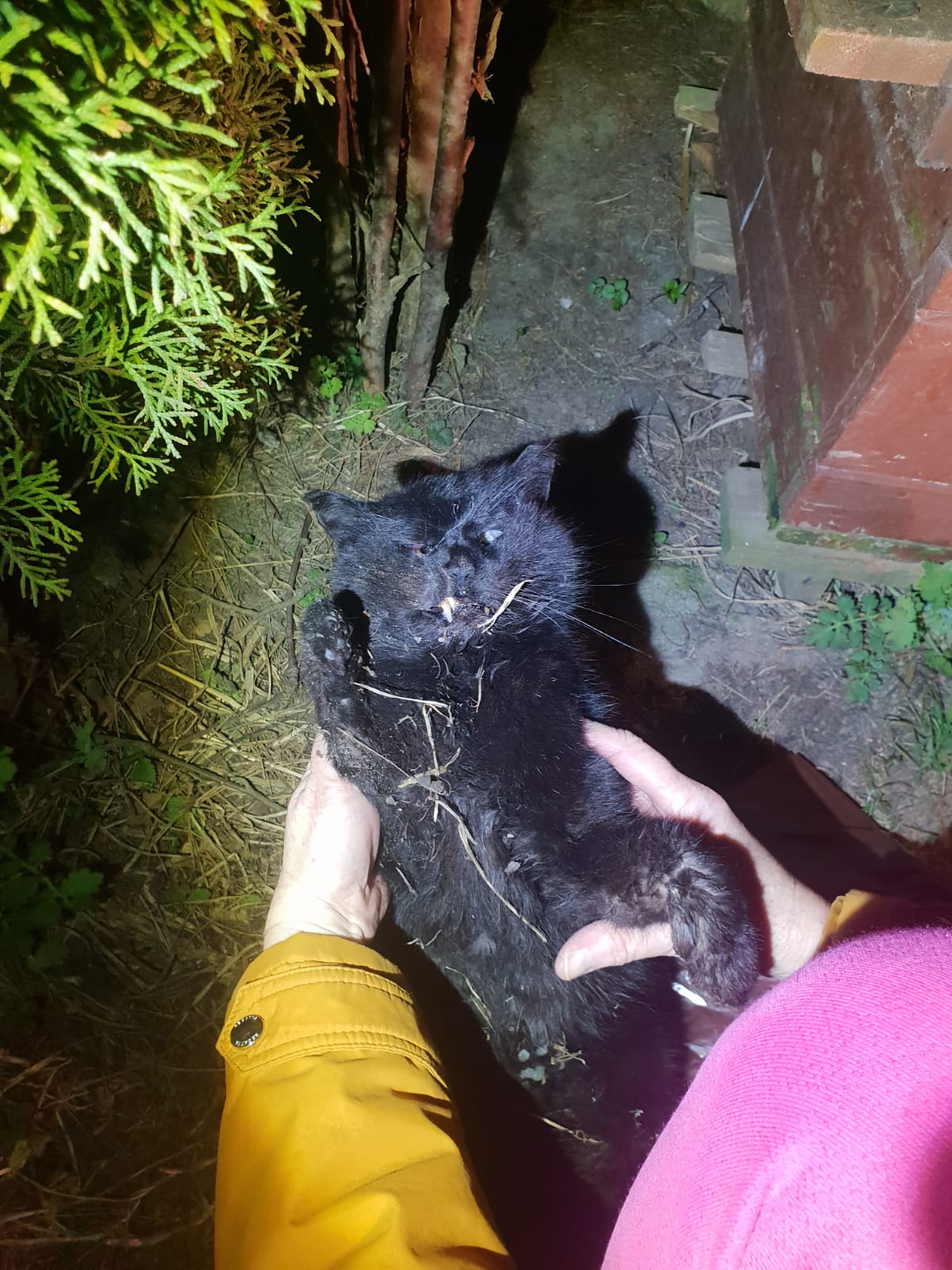 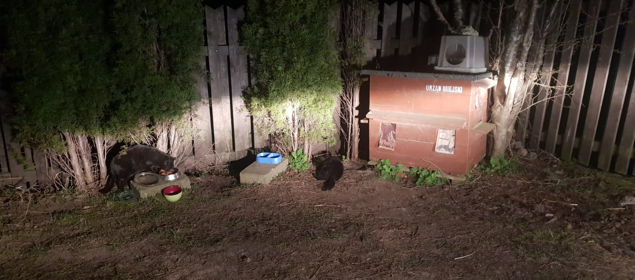 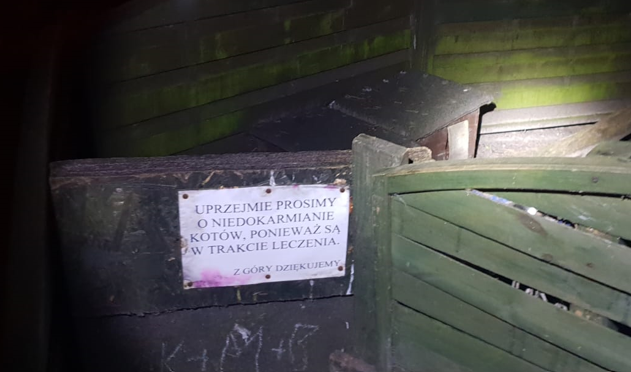 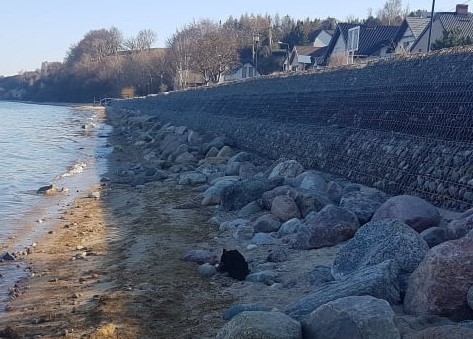 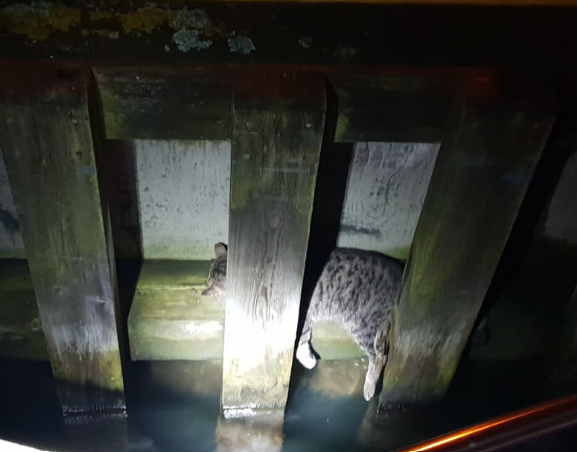 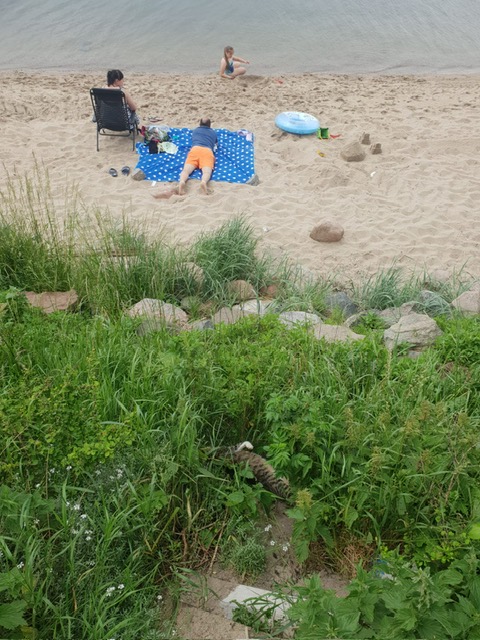 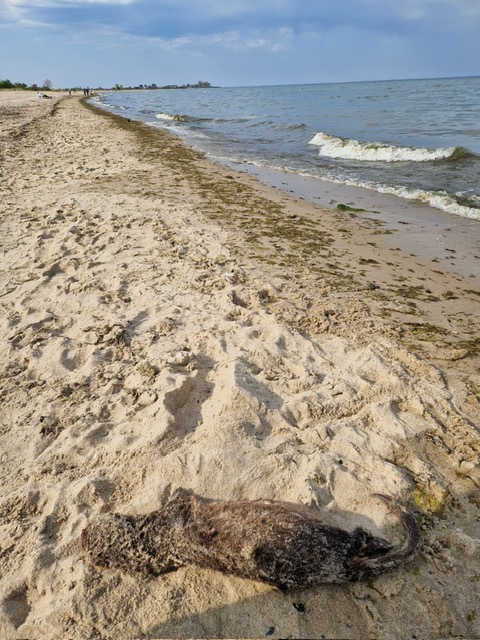 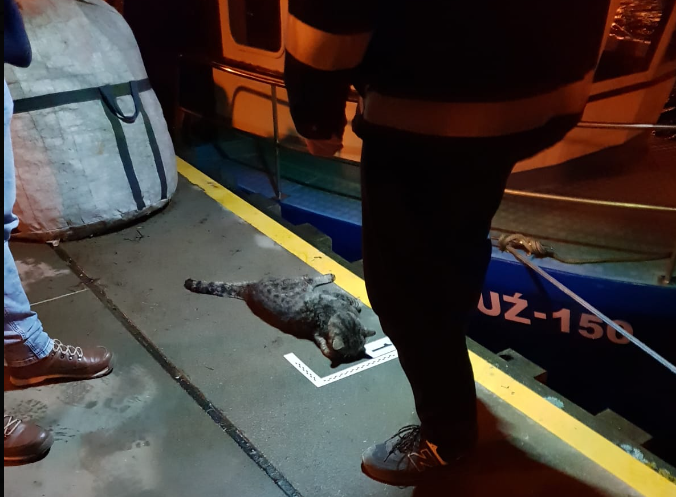 Duże nagromadzenia BIOMASy NA LINIACH BRZEGOWYCH, SILNE PROCESY GNILNE
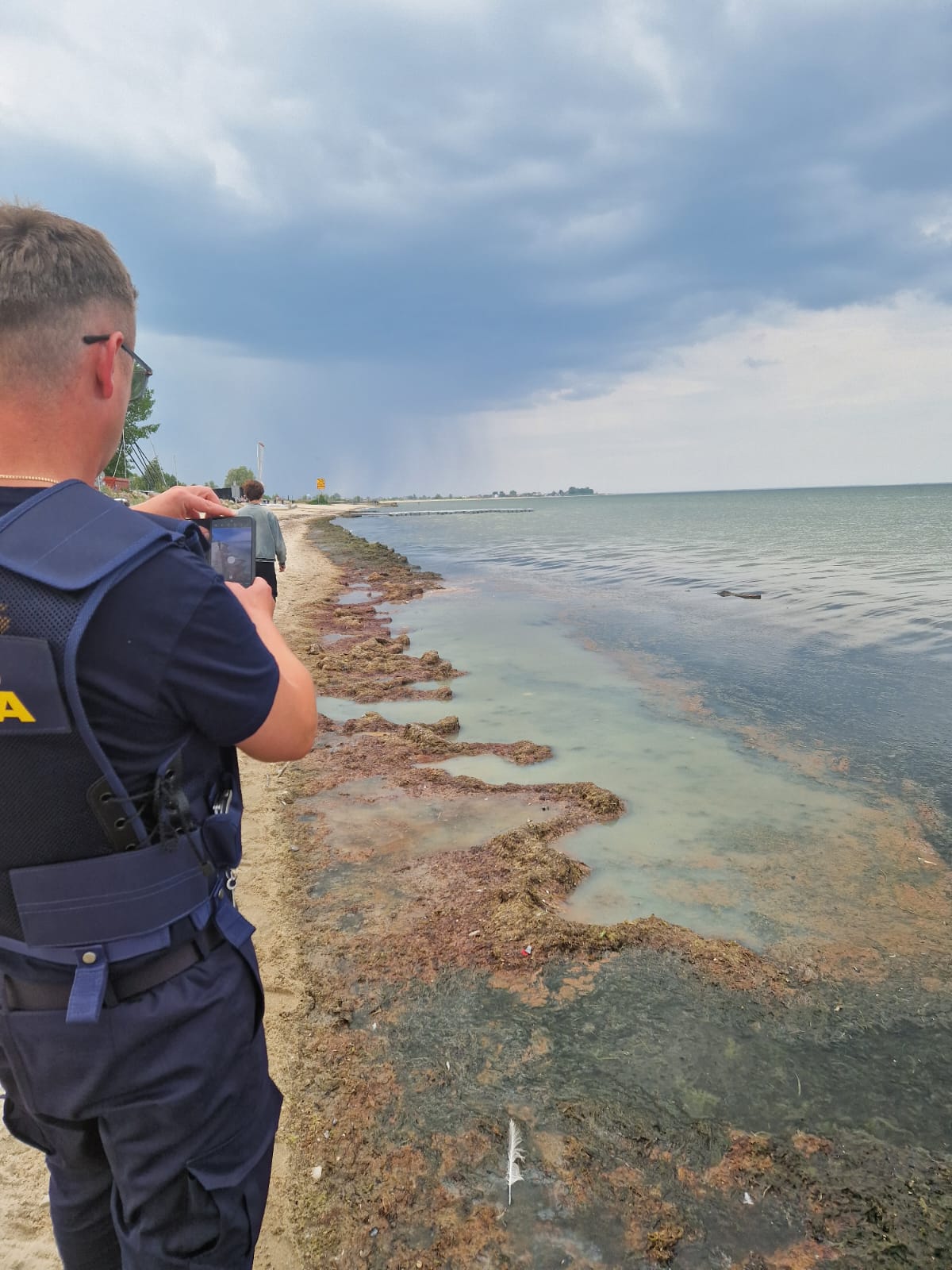 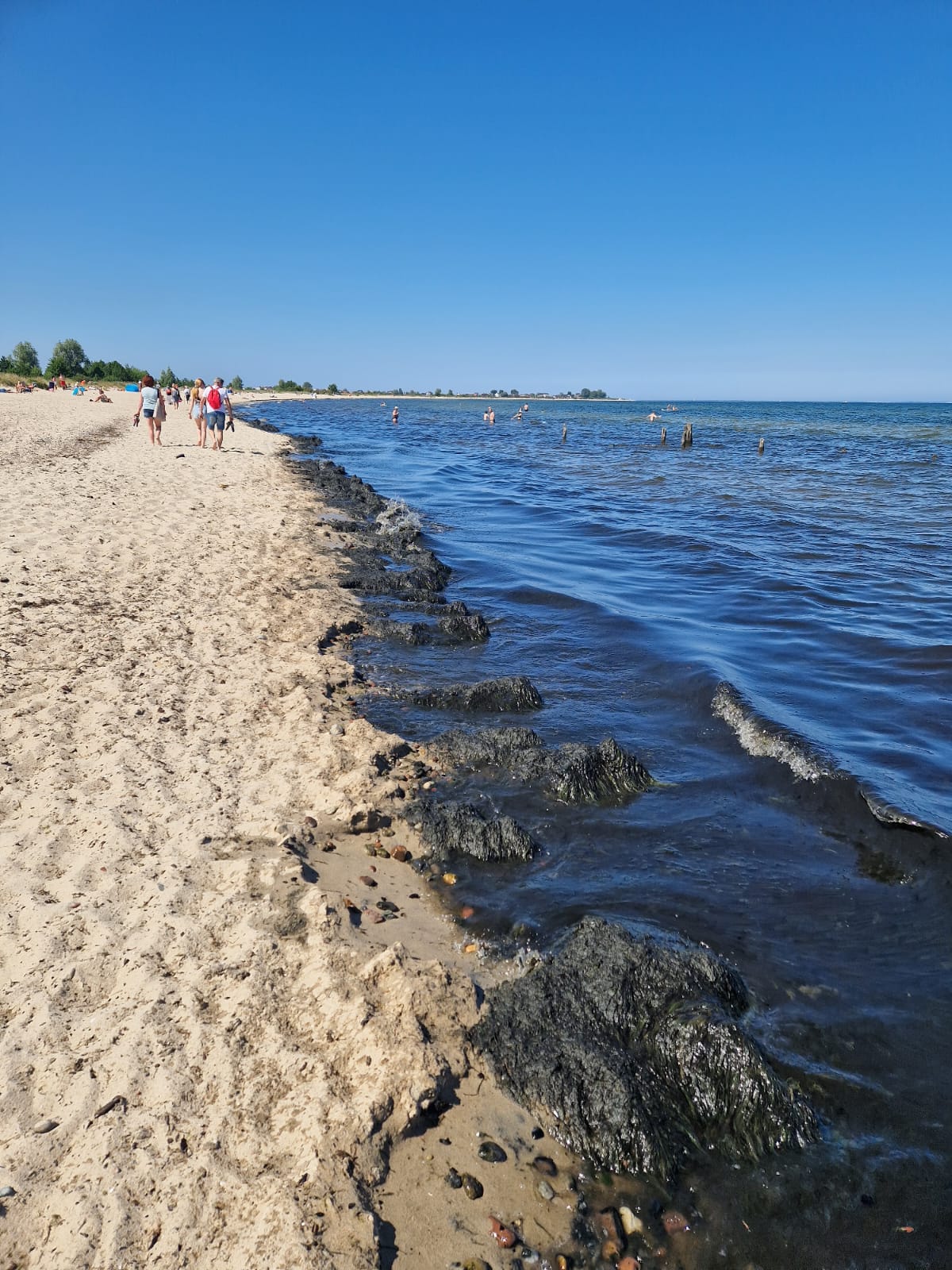 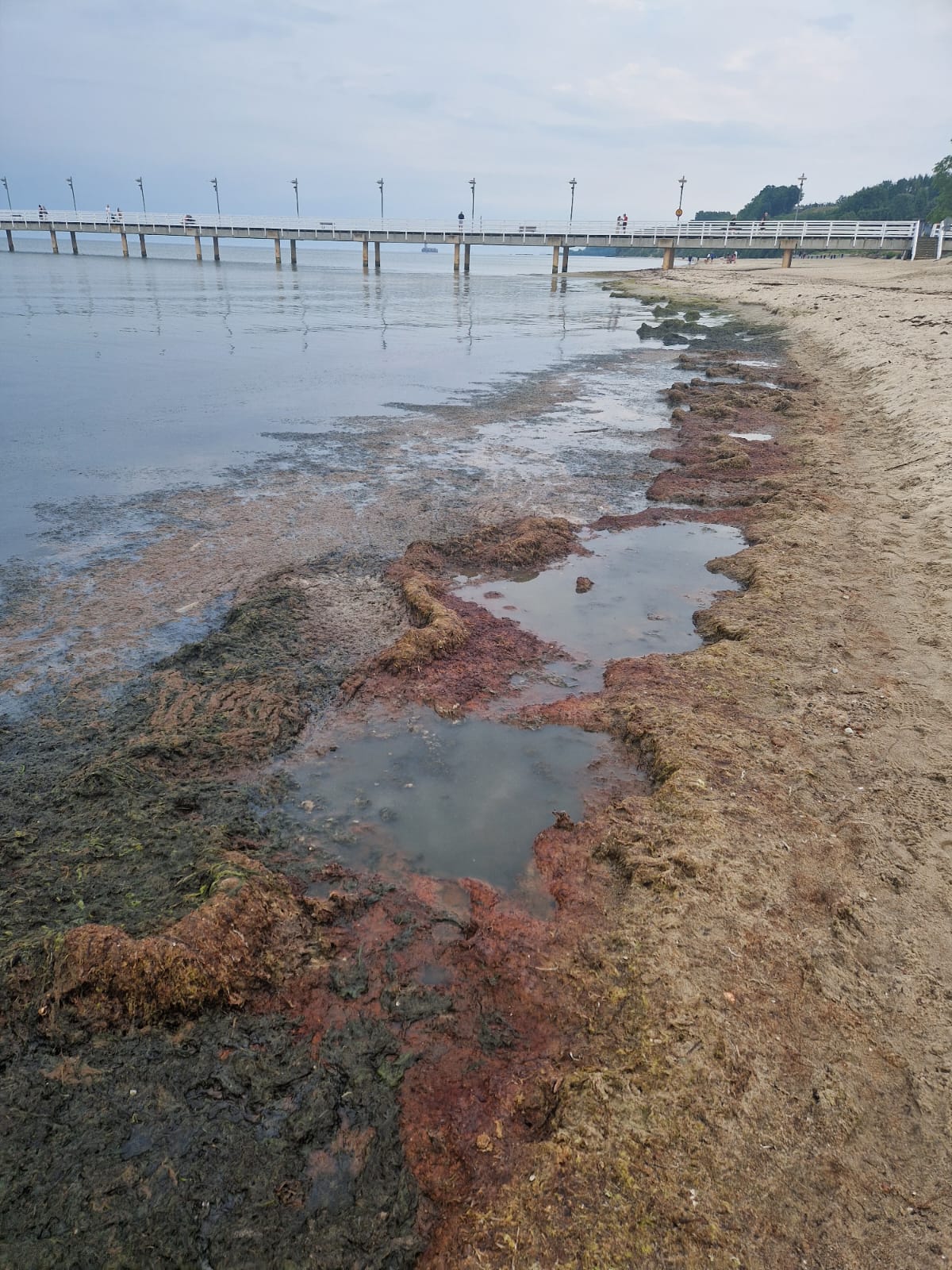 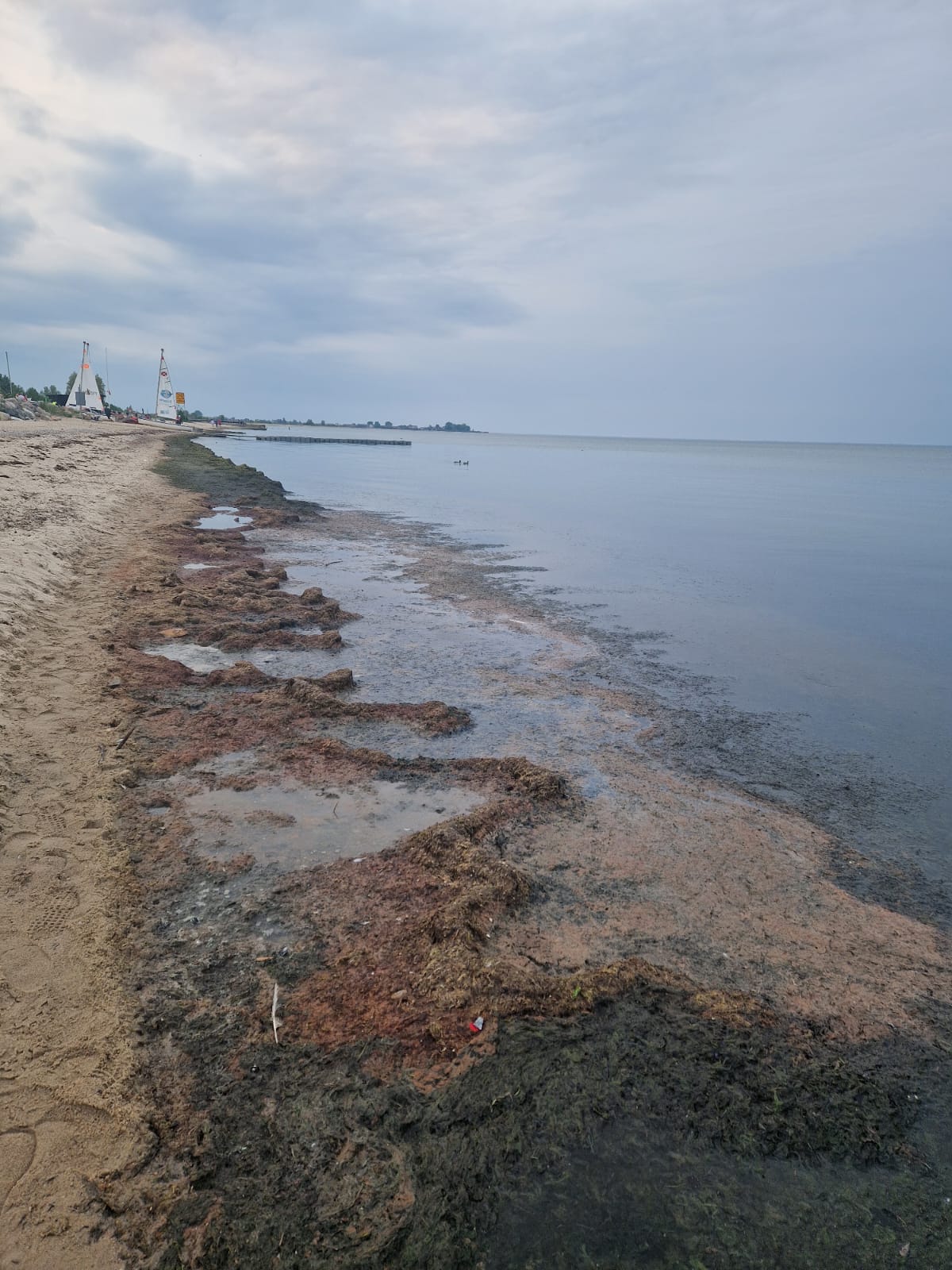 Piana i emisja uciążliwych odorów
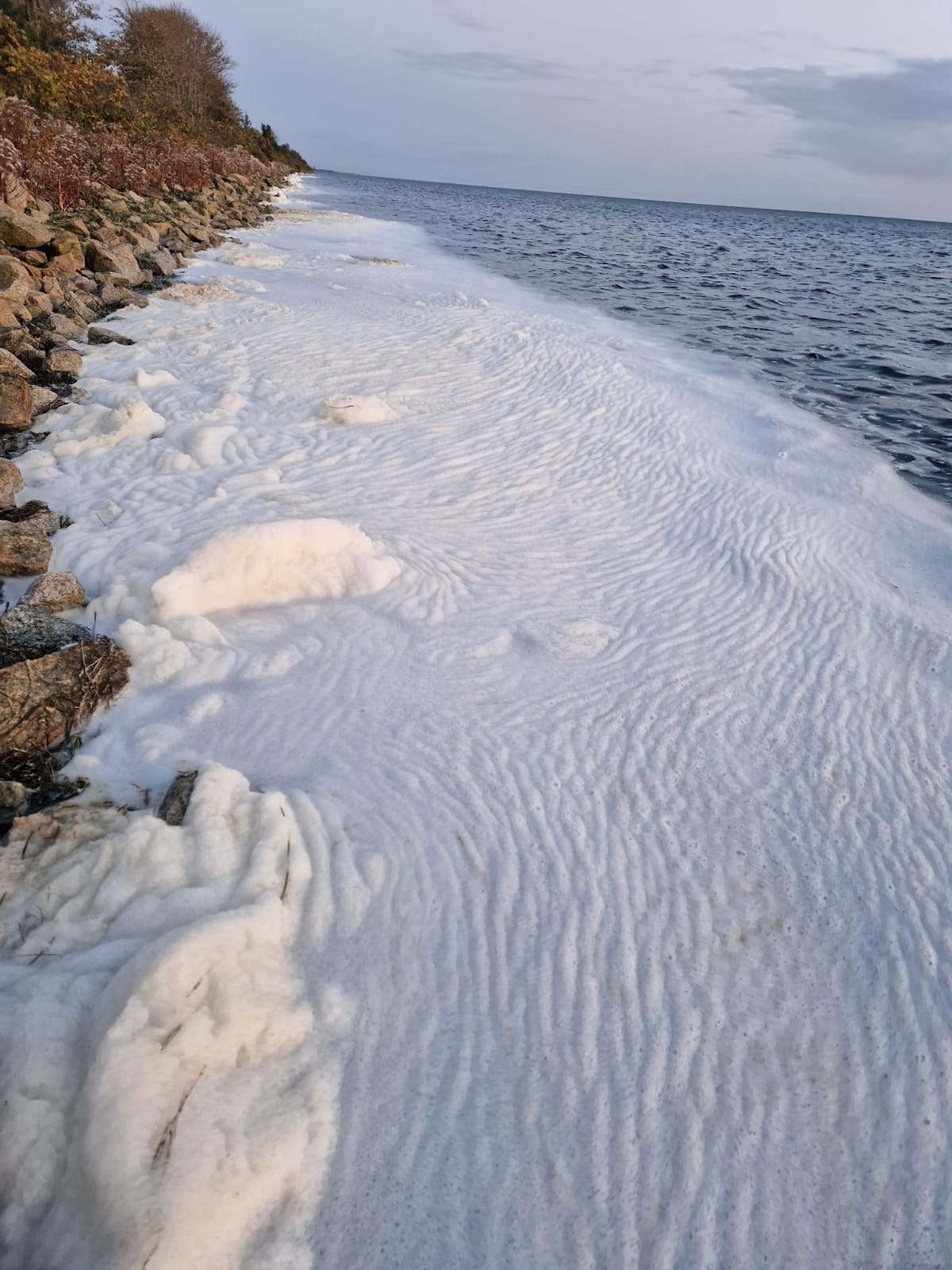 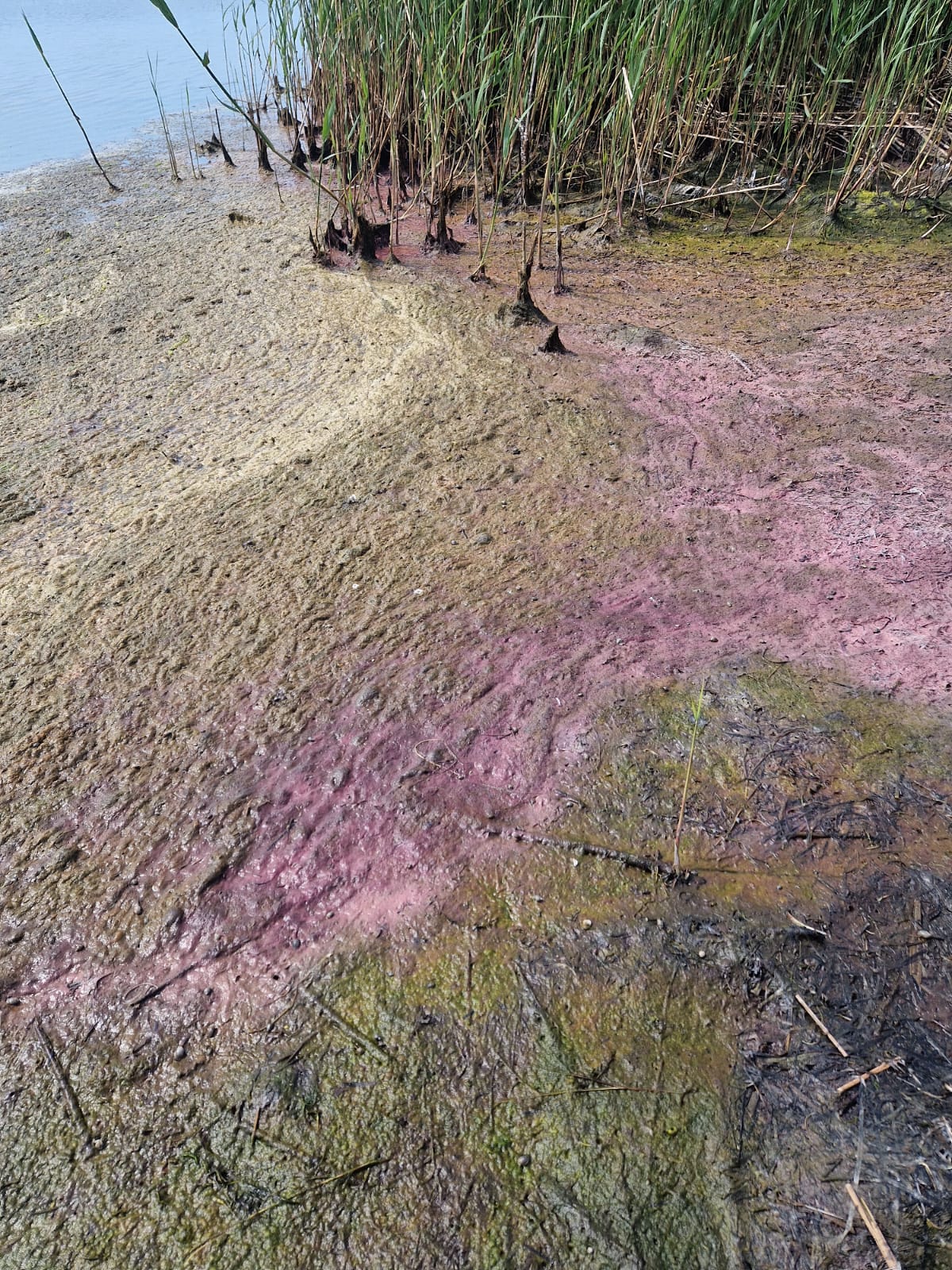 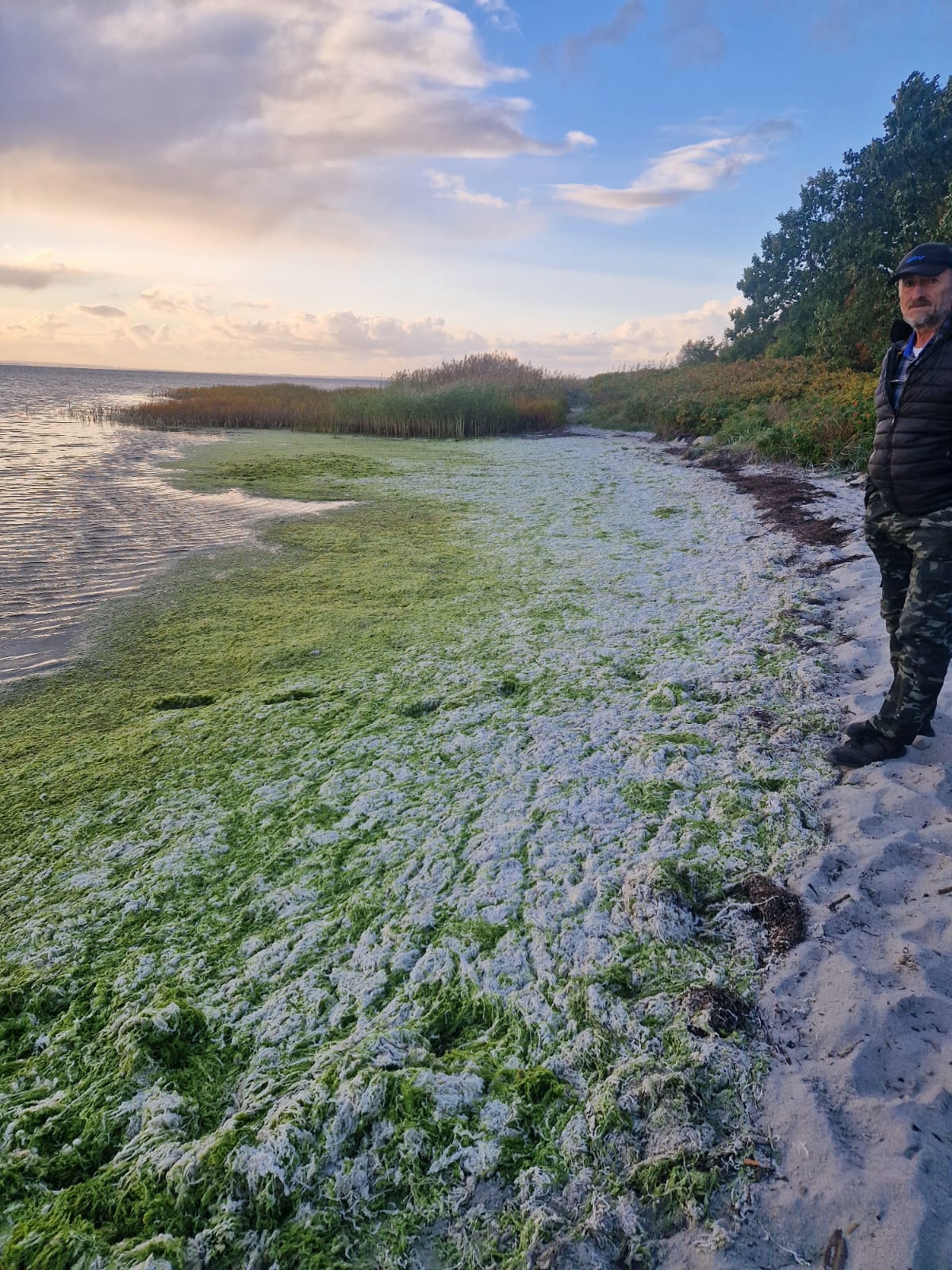 Plagi uciążliwych owadów
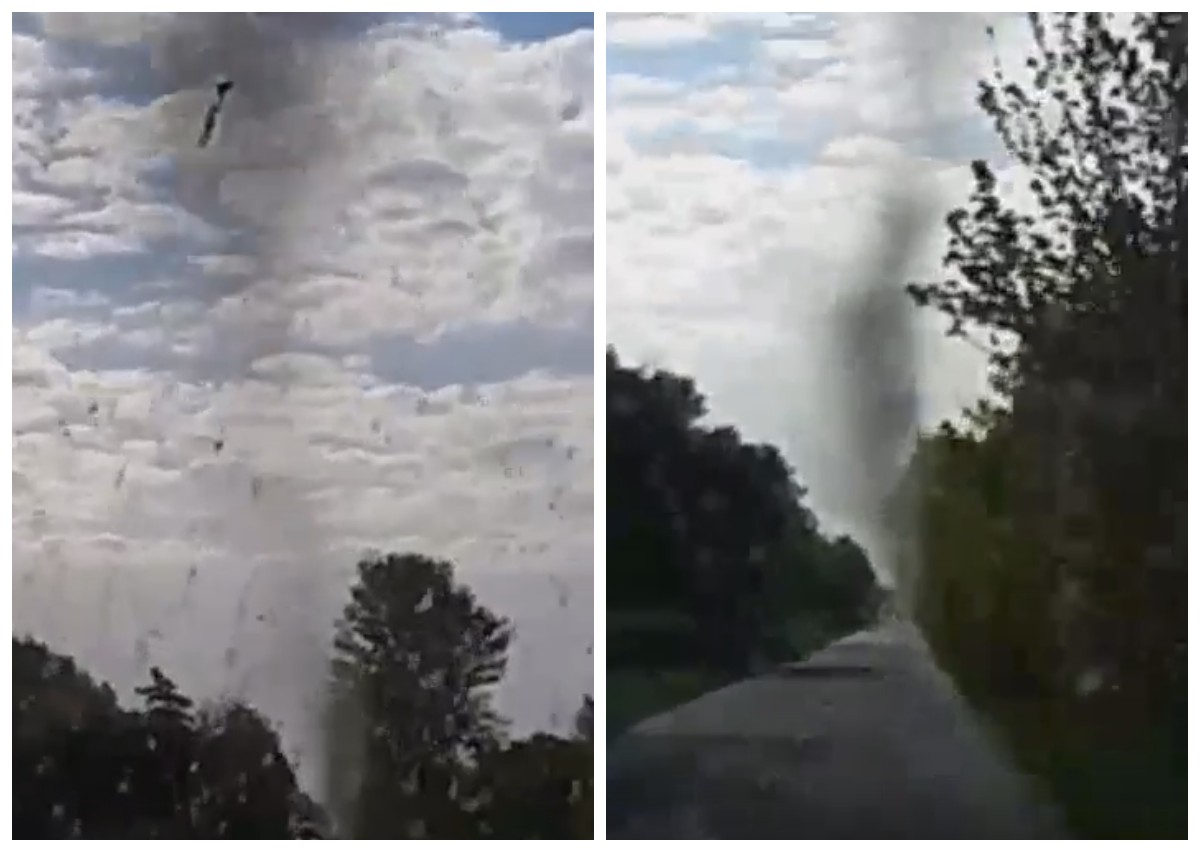 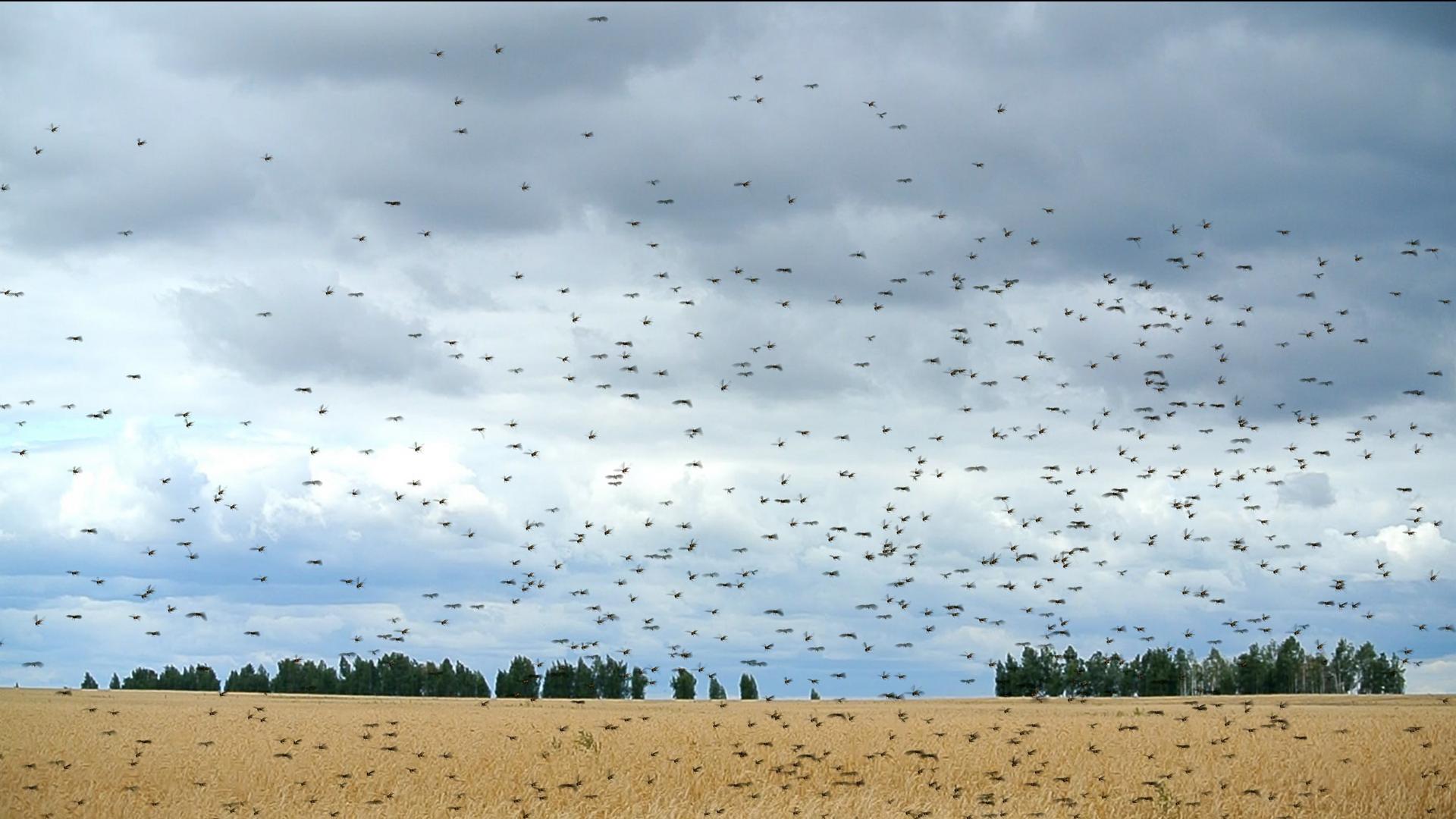 Nieprawidłowości w działaniach instytucji i lokalnych władz samorządowych odpowiedzialnych za stan środowiska
Brak rzetelnej ewidencji chorych i martwych zwierząt
Brak ustalenia faktycznej przyczyny śmierci zwierząt dziko żyjących
Brak rzetelnych badań stanu środowiska
Brak współpracy z lokalną społecznością (RDOŚ i WIOŚ)
Zatajanie przypadków odnalezienia martwych zwierząt i niepokojących zjawisk
Nieprawidłowa metodyka badań
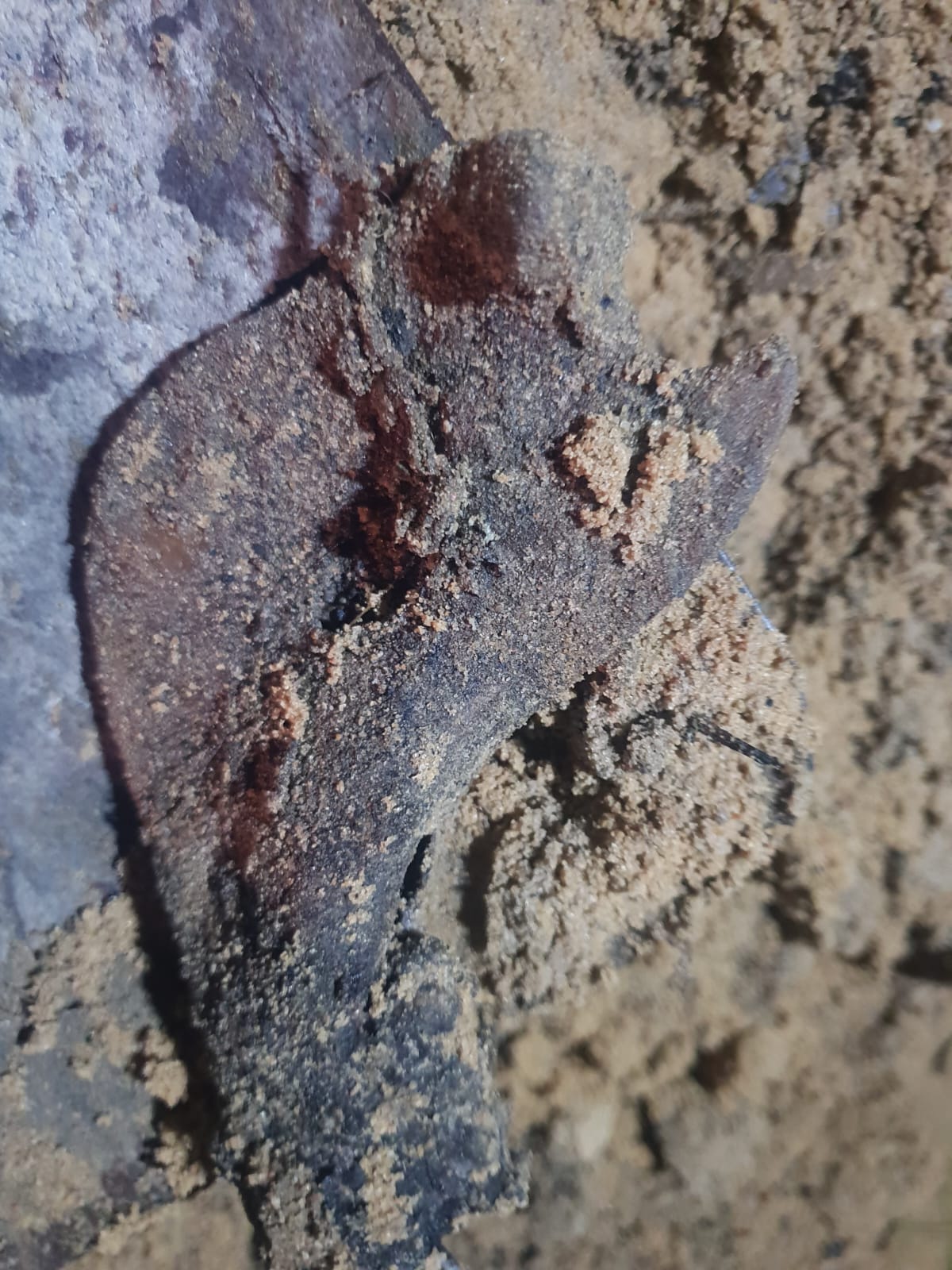 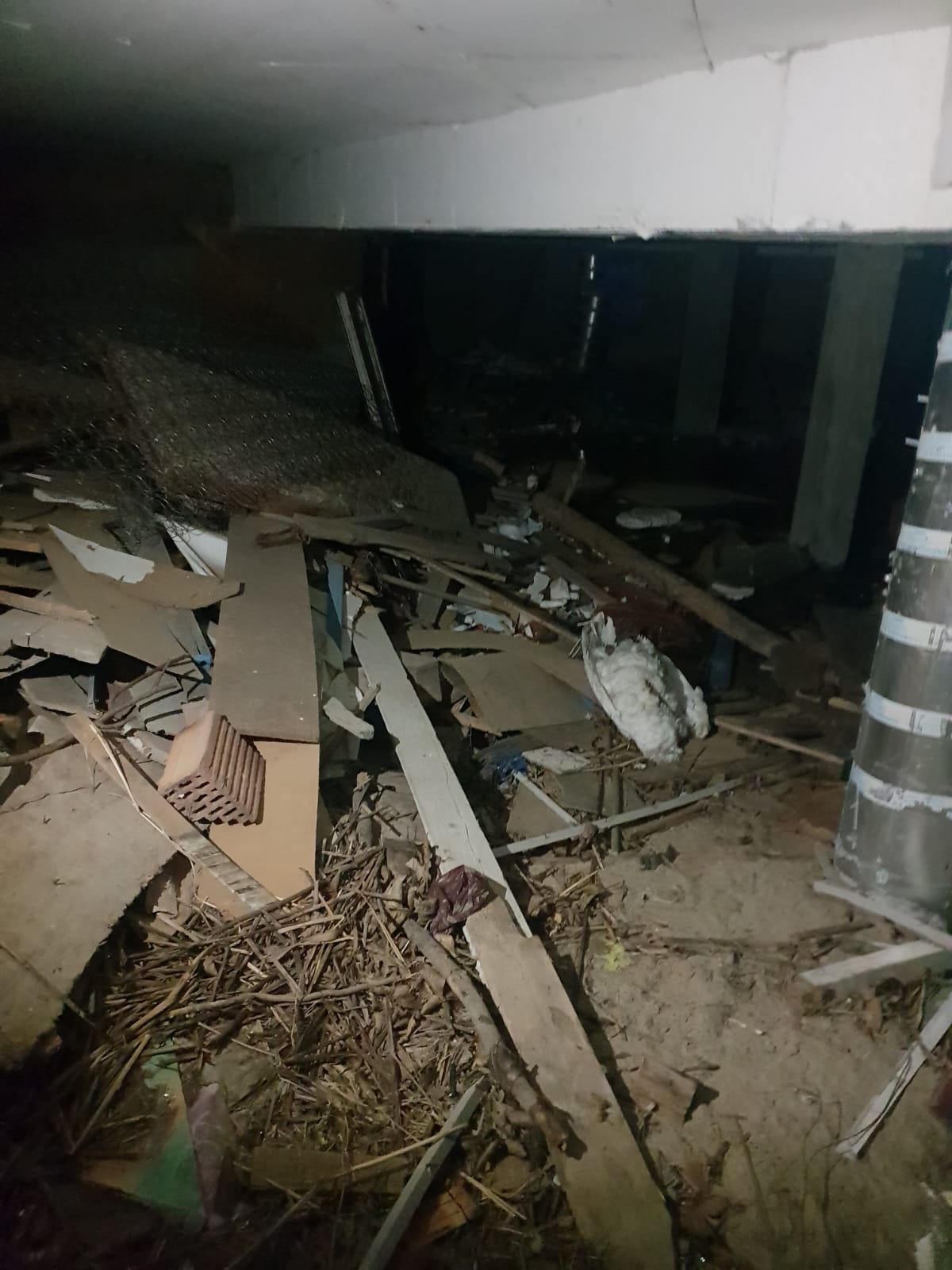 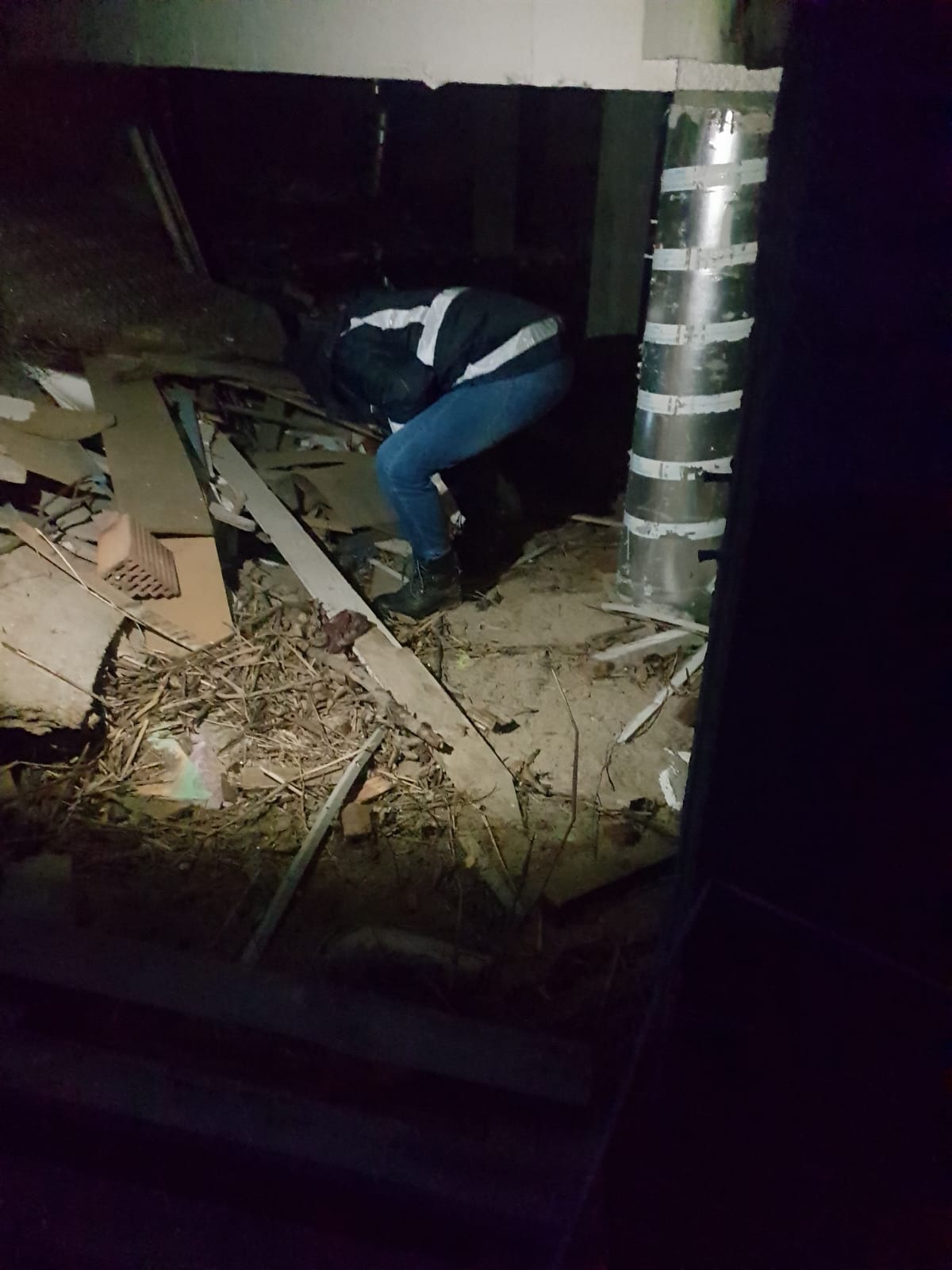 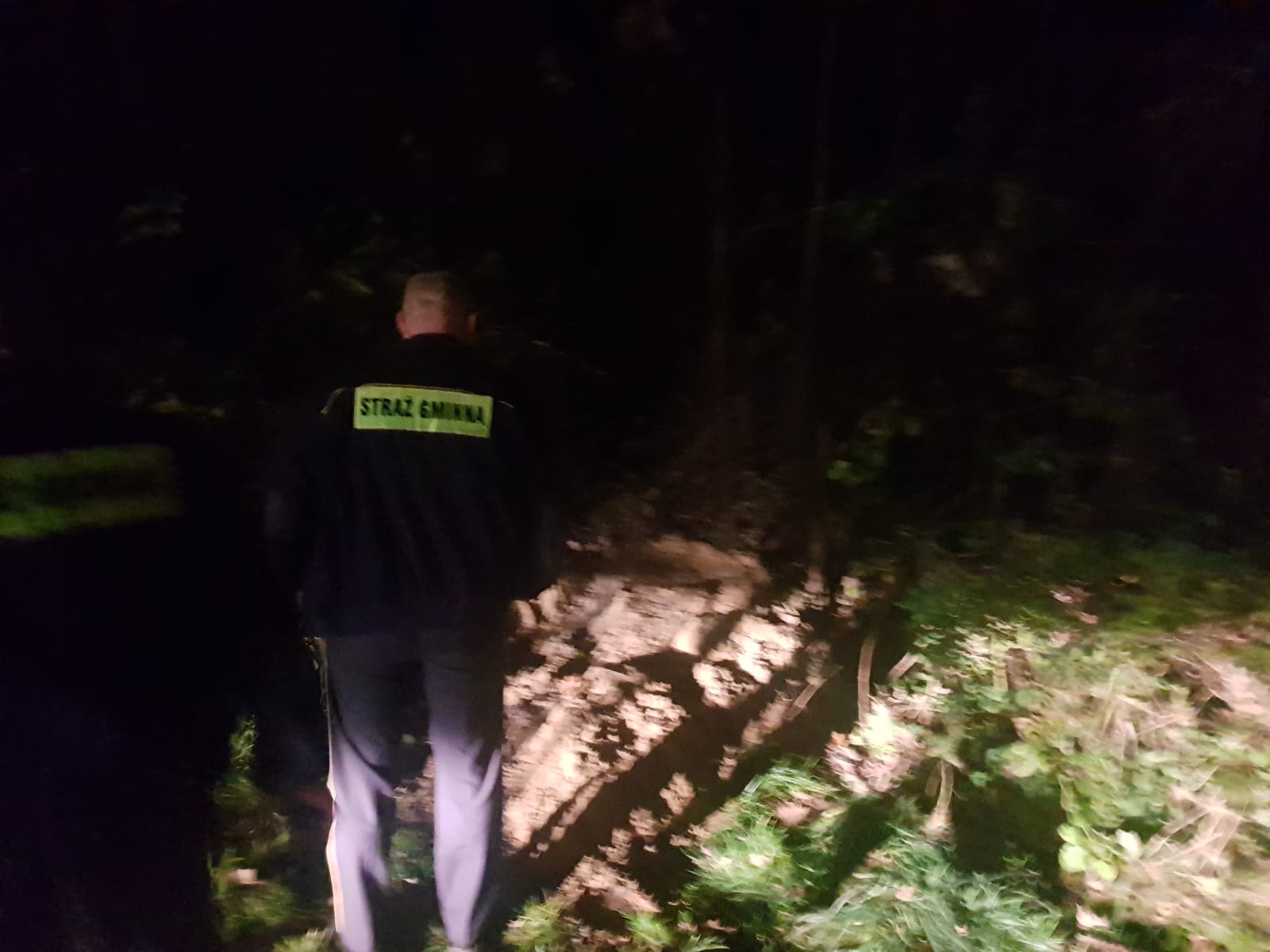 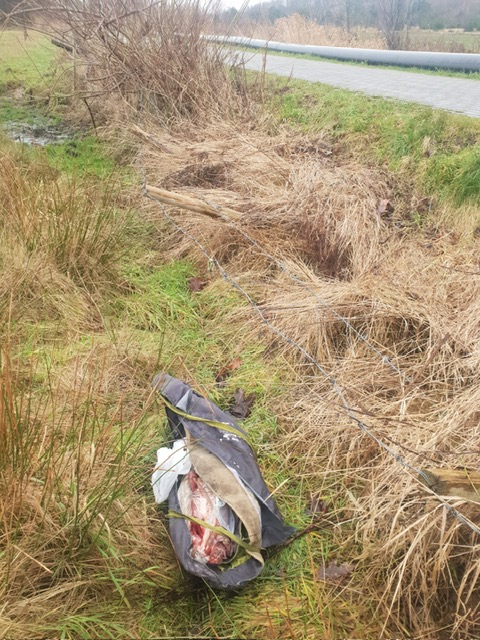 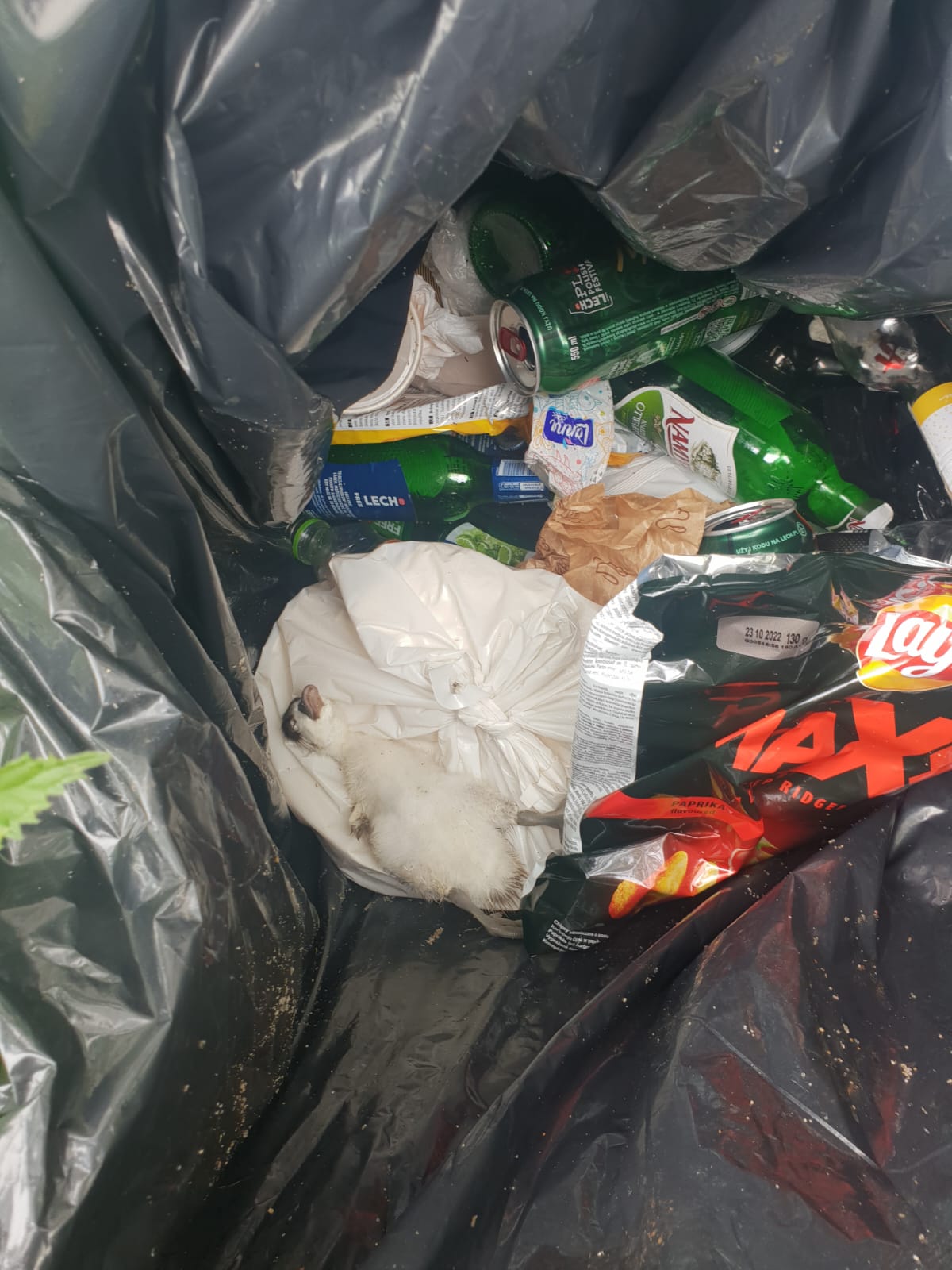 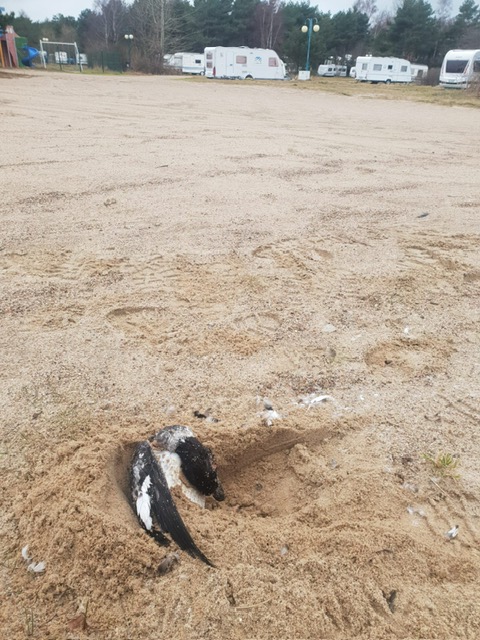 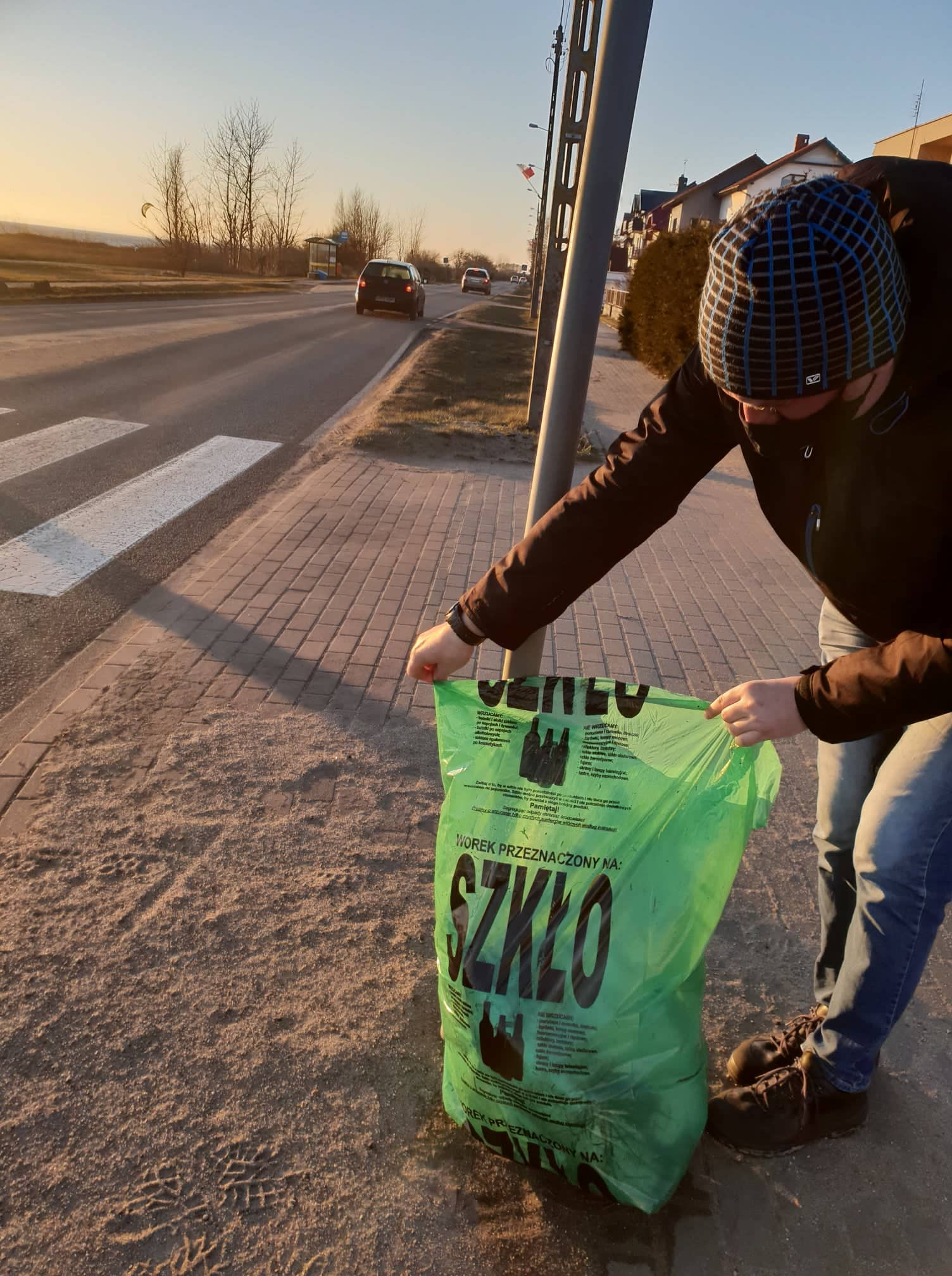 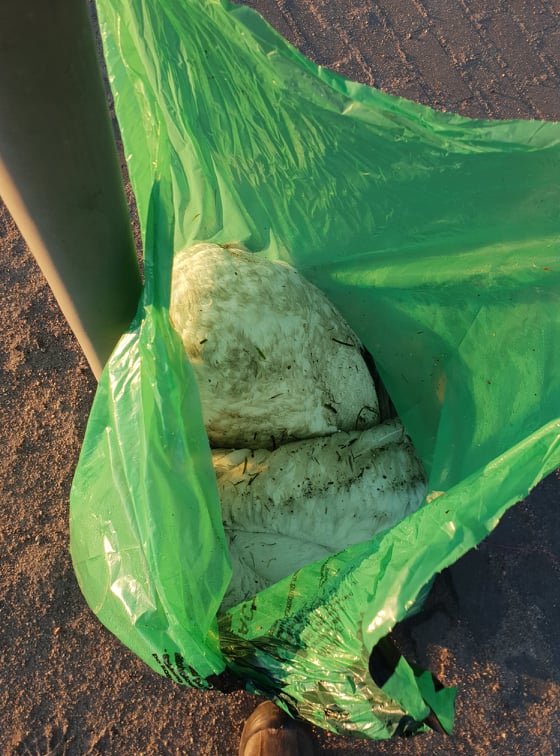 Łabędzie w workach na odpady szklanew śmieciach komunalnych
Foka z plaży trafiła do lasu po kilku dniach
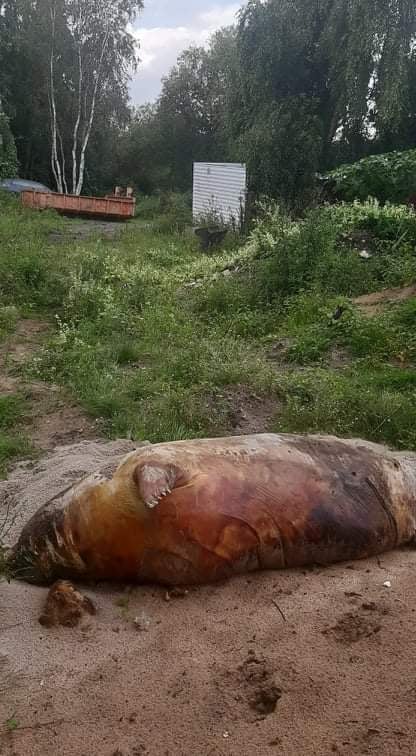 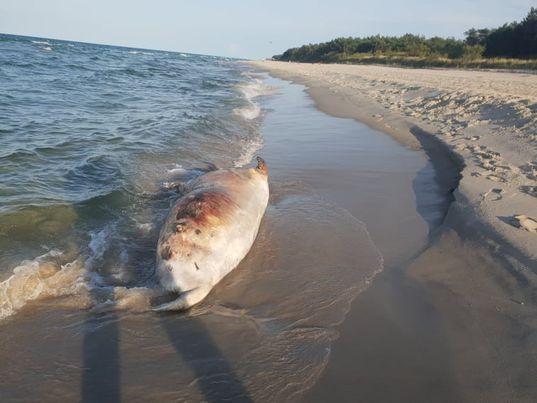 Ciekawostki...
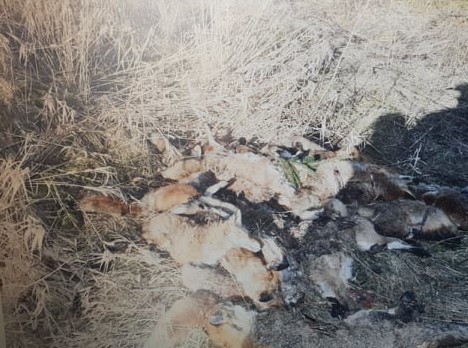 Ujawnione martwe rude lisy, a postępowanie prowadzono w kierunku niebieskich hodowanych
W 2018 r. zaobserwowano ok. 250 martwych fok bez żadnych mechanicznych uszkodzeń ciała. Tylko dwie foki znaleziono z jedną przywiązana cegłą (!!!).Rybacy zostali posądzeni o mordowanie fok. Obecnie jest zakaz połowów, a foki nadal padają.
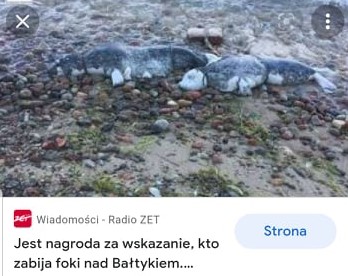 Ciekawostki...
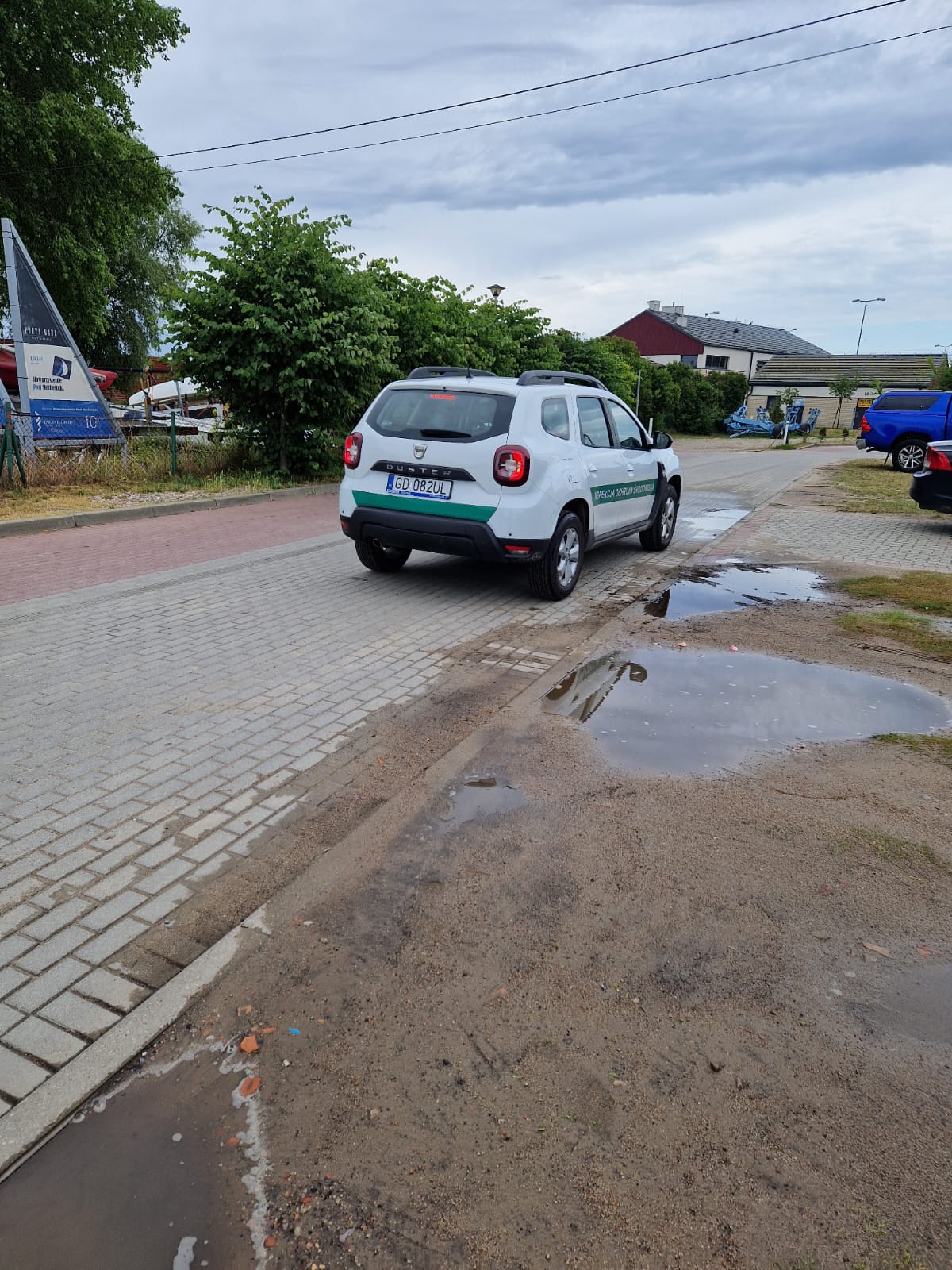 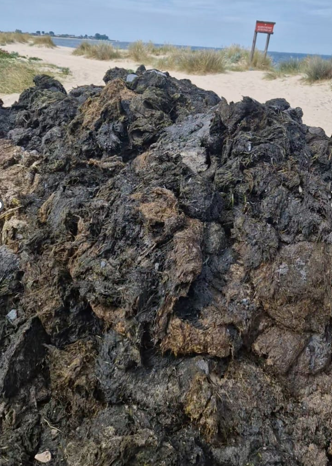 WIOŚ - INTERWENCJA PO UPRZĄTNIĘCIU PATOLOGII BIOLOGICZNEJ (2023)
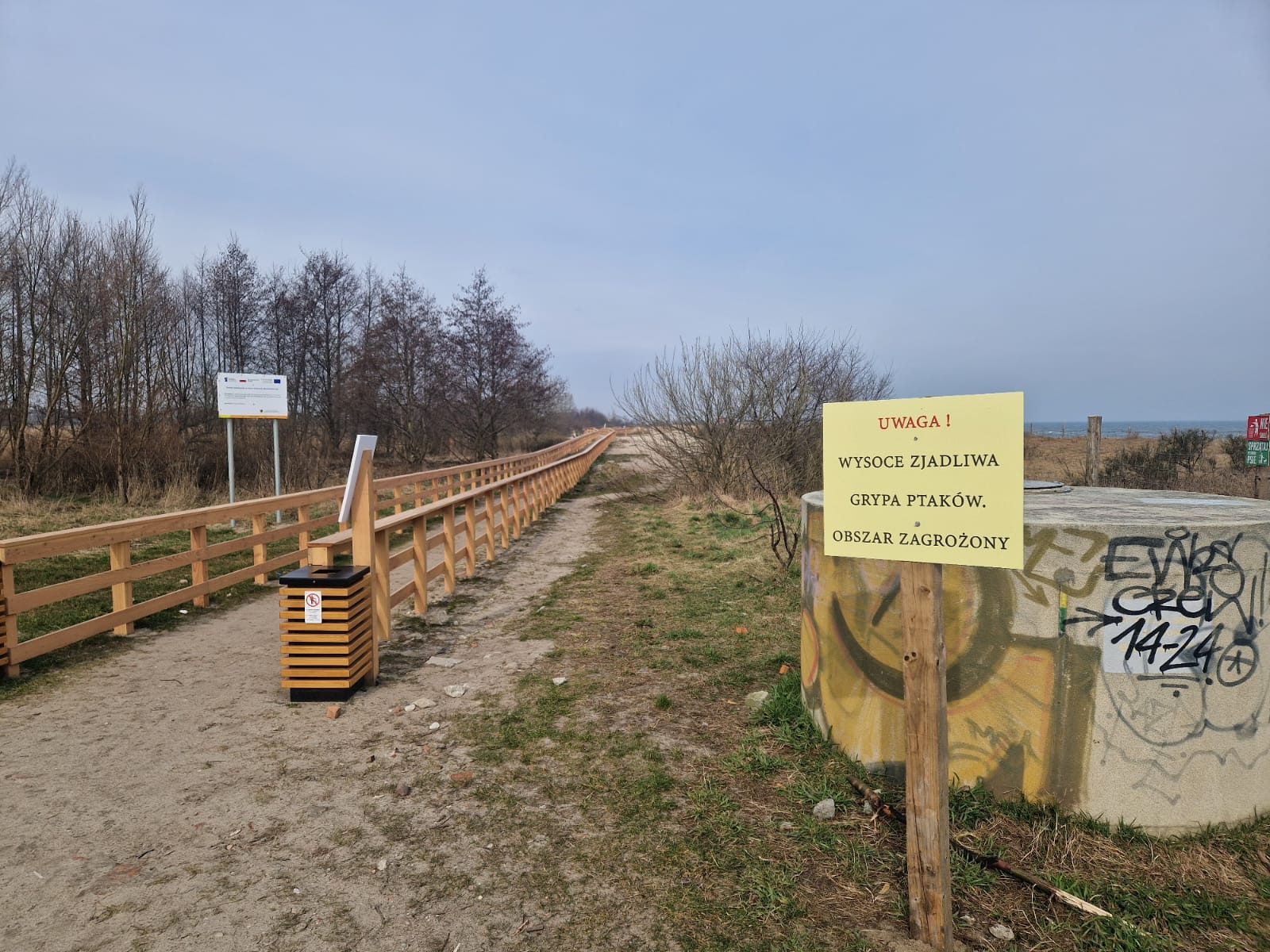 Próbki badano tylko w wąskim zakresie (z góry założono hipotezę ptasiej grypy)
Ptasie grypa nie została potwierdzona
Nie zabezpieczono innych próbek a zwłoki ptaków zutylizowano
Nie wyjaśniono przyczyn śmierci ptaków
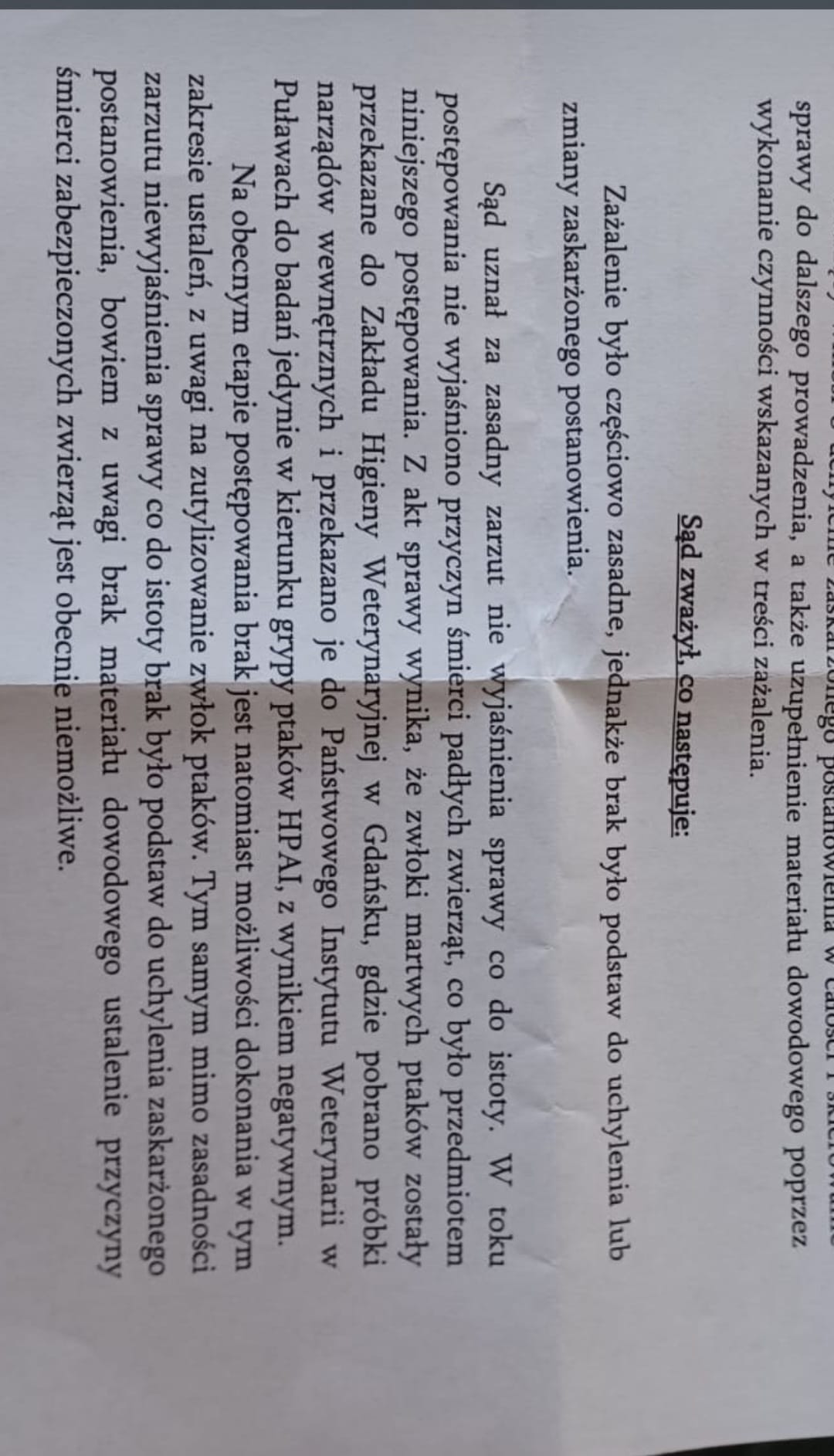 Ciekawostki...
Co może mieć tak duży negatywny wpływ na środowisko?
PROBLEMY SĄ WIDOCZNE OD 2014 ROKU

POTENCJALNE PRZYCZYNY:
Porty
Ścieki komunalne
Rolnictwo (nawozy i środki ochrony roślin)
Biogeny
Zatopione po II Wojnie Światowej materiały wybuchowe i broń chemiczna
Zmiany klimatyczne
Górnictwo Solne
Inwestycje przemysłowe
Górnictwo solne PMG Kosakowo
Od 2011 r. nastąpił zrzut tzw. solanki (kopaliny wyługowanej ze złoża soli kamiennej) do Zatoki Puckiej (łącznie kilkanaście mln m3)
Oczyszczalnia ścieków Dębogórze
Istnieje od 1964 r. W 2009 r. została zmodernizowana, aby polepszyć jakość ścieków odprowadzanych do Zatoki
Przemysł nad zatoka pucką
Z czego wynika niepokój społeczny co do inwestycji?
Opinia krytyczna środowiska naukowego na temat planowanej inwestycji (2008 r.)
Rozpoczęcie inwestycji i pojawiające się sprzeczne opinie naukowców
Decyzje urzędowe wydane dla inwestycji nałożyły na Inwestora zbyt wąski zakres i zasięg monitoringu środowiska
Brak szczegółowych danych w zakresie składu chemicznego kopaliny i powstałej przez jej ługowanie solanki, w tym w szczególności w zakresie składników toksycznych (metali ciężkich i pierwiastków śladowych)
Brak pełnych badań dotyczących zrzucanego ładunku kopaliny 
Brak badań poinwestycyjnych po zakończeniu ługowania wszystkich komór (kawern)
Zaginione czujniki (loggery) projektu badawczego omułka prowadzonego przez Uniwersytet Gdański
Opinia niezależnego naukowca (2021 r.) o negatywnym wpływie zrzutu tzw. solanki na środowisko wodne
Korelacja czasowa przebiegu inwestycji z pogarszaniem się stanu środowiska i negatywnymi zmianami w obrębie całego łańcucha pokarmowego ekosystemu Zatoki Puckiej
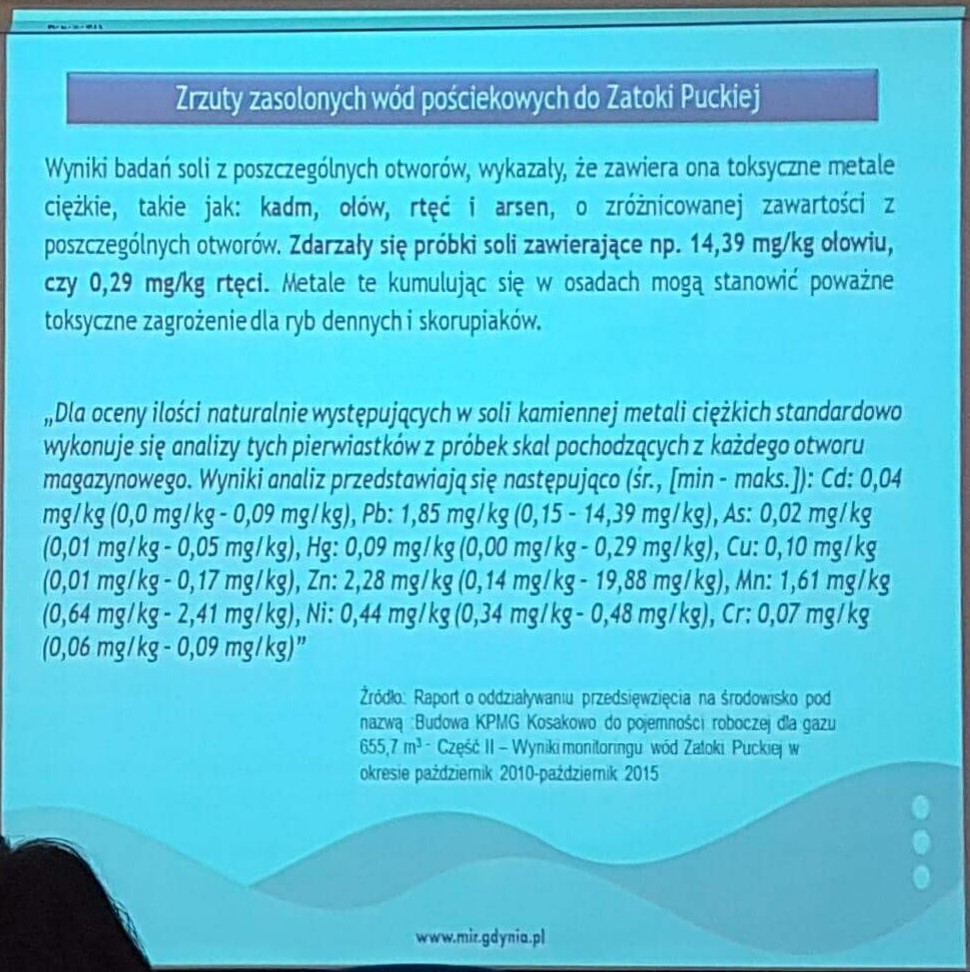 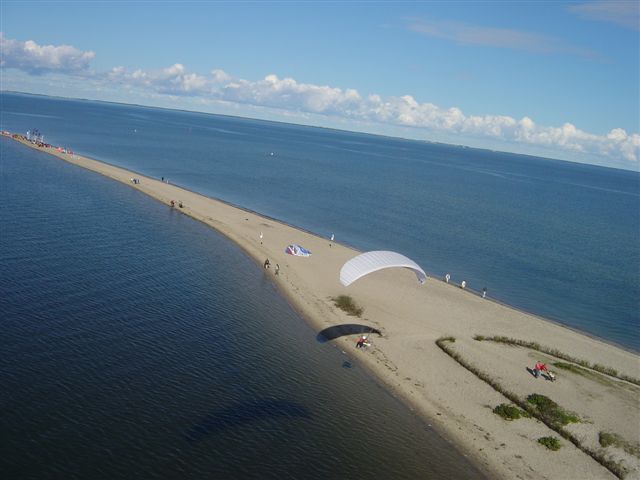 17 marca 2008
 „KRYTYCZNA OPINIA Komisji Komitetu Badań Morza PAN na temat oceny oddziaływania na środowisko dotyczącej procesu przygotowania kawern solnych w Gdyni”
Powołana przez Prezydium KBM PAN Komisja w składzie:
prof. dr hab. Jan Piechura - IOPAN - hydrologia i modelowanieprof. UG, dr hab. Jacek Urbański - IOUG - hydrologia i modelowanieprof. dr hab. Janusz Pempkowiak - IOPAN - geochemiaprof. dr hab. Jan Horbowy - MIR - rybactwo i modelowanieprof. dr hab. Maciej Wołowicz - IOUG - ekofizjologia prof. dr hab. Halina Piekarek-Jankowska - IOUG - hydrogeologiaprof. UG, dr hab. Krzysztof Skóra - IOUG - ryby i ssaki Zatoki Puckiejdr Eugeniusz Andrulewicz - MIR - inwestycje i ochrona Bałtykuprof. dr hab. Jan Marcin Węsławski - IOPAN - ekologia morza - przewodniczący Komisji
KRYTYCZNA OPINIA Komisji Komitetu Badań Morza PAN
„Zrzut zaplanowano do Zatoki Puckiej - obszaru najmniej dynamicznego i najbardziej cennego przyrodniczo. (…)”
„Najważniejszym i dyskwalifikującym całą ocenę błędem jest oparcie jej o model hydrodynamiczny policzony według złych założeń. Model liczył znacznie niższą koncentrację soli niż przewidywana przez inwestora, nie uwzględniał najważniejszej dla oddziaływania solanki strefy wód przydennych, nie uwzględnił fizyki procesu mieszania solanki z wodą morską (…)”
„Nie uwzględniono szczególnego statusu ochronnego Zatoki Puckiej i jej unikalnej wartości dla obszarów morskich Polski. Rozpoczęcie inwestycji w opisany w raporcie sposób kwalifikuje natychmiastowe zaskarżenie jej do Trybunału Europejskiego.”
”Apelujemy, żeby badania były wykonywane i firmowane przez uznane instytucje, a nie przez pojedynczych specjalistów. Poza modelowaniem wszystkie informacje powinny opierać się na rzeczywiście przeprowadzonych w terenie i laboratorium pomiarach, a nie na przypuszczeniach wykonawcy. Warto uświadomić sobie, że tańsza i dużo mniej ingerująca w środowisko inwestycja farmy wiatrowej w Niemczech została zobowiązana do wykonania znacznie szerszych niż tu opisane (…)”
Konkluzja oceny: Przedstawiony raport Oddziaływania na Środowisko jest oparty o źle dobrane przesłanki, niepełną analizę oraz brak odpowiednich badań, nie pozwala właściwie ocenić zagrożeń dla środowiska wynikających z przygotowania kawern solnych. Możliwe oddziaływanie solanki na chroniony obszar Zatoki Puckiej jest bardzo poważne i musi zostać szczegółowo opisane, wraz z rozwiązaniami wariantowymi.”

W imieniu Komisji KMB PANprof. dr hab. Jan Marcin Węsławski
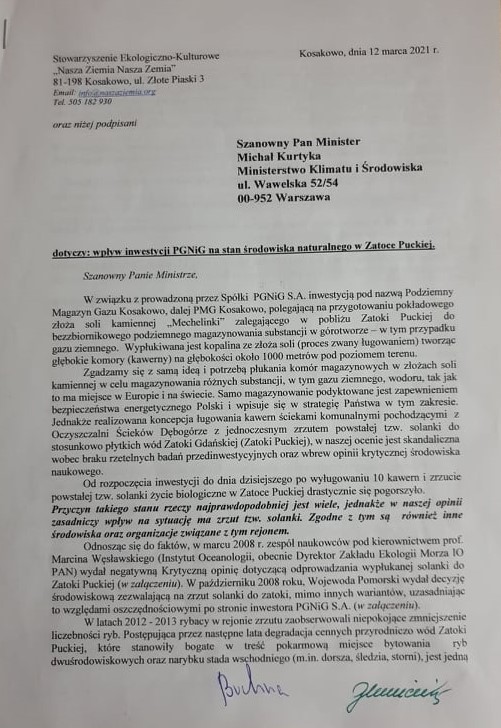 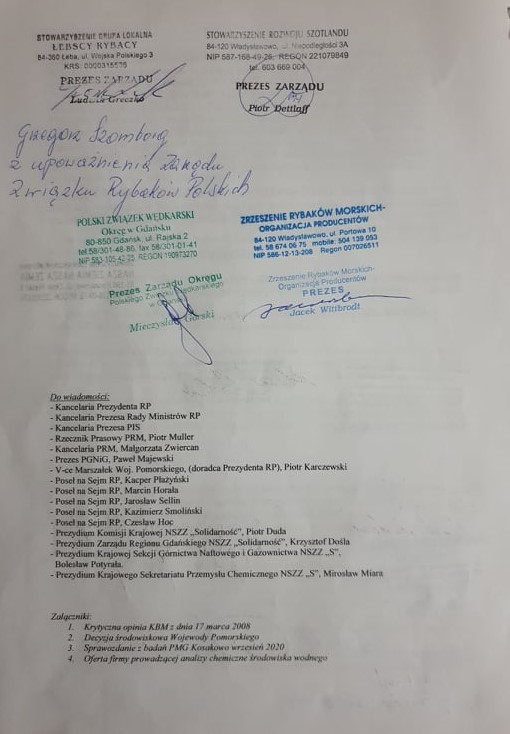 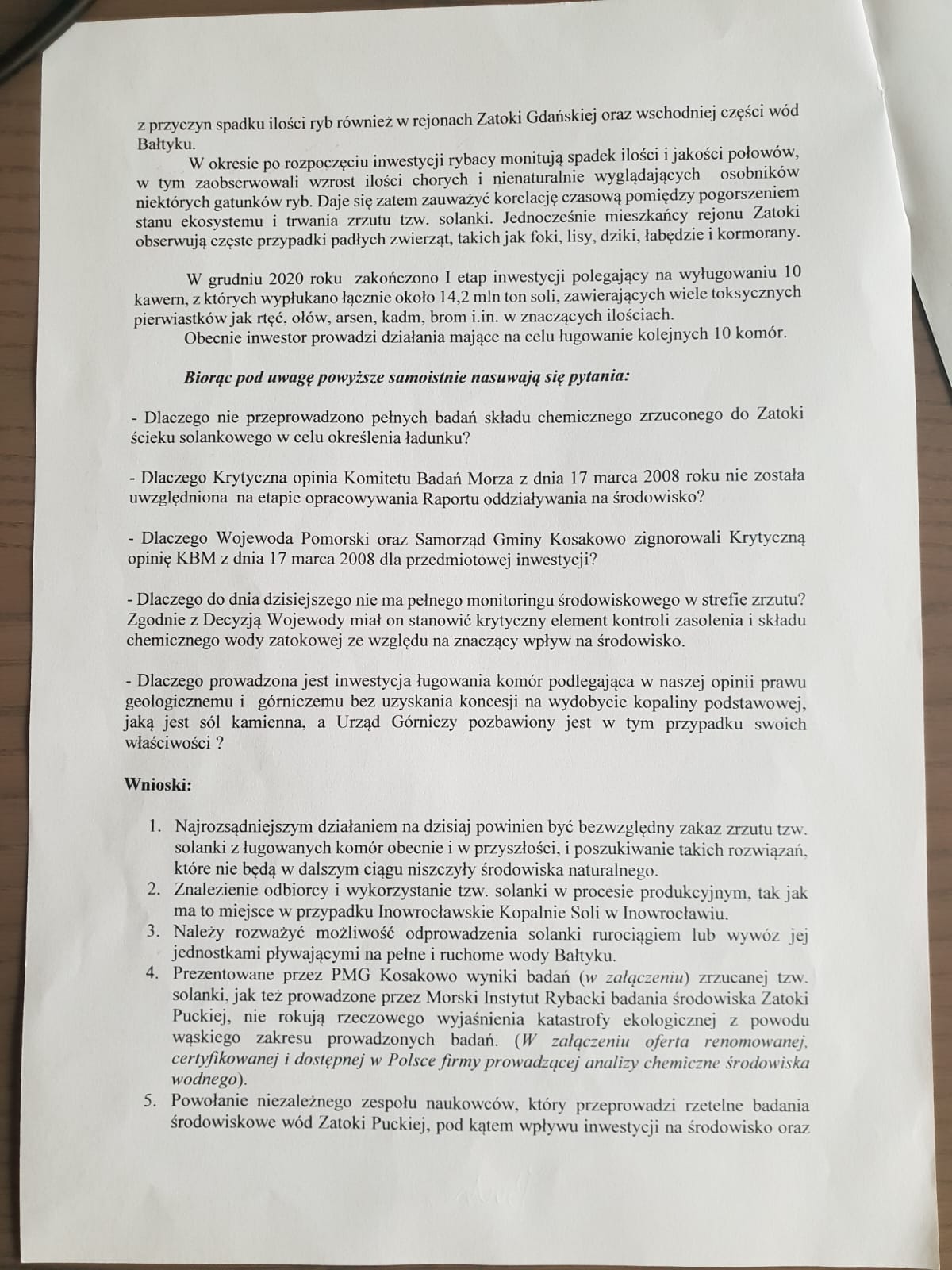 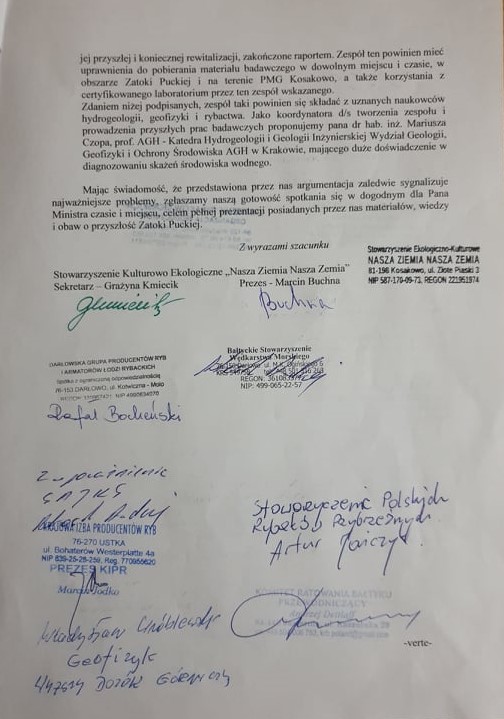 Co robimy?
Współpracujemy ze środowiskami morskimi
Zwracamy się do władz i organów państwowych oraz samorządowych
Wnioskujemy o powołanie Rady Społecznej i niezależny projekt badawczy
Informujemy media i społeczeństwo o sytuacji
Nasza sprawa w mediach
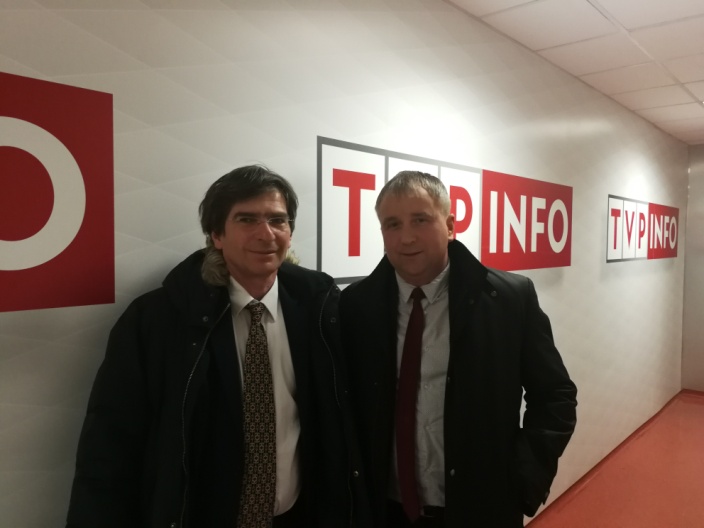 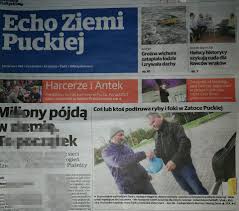 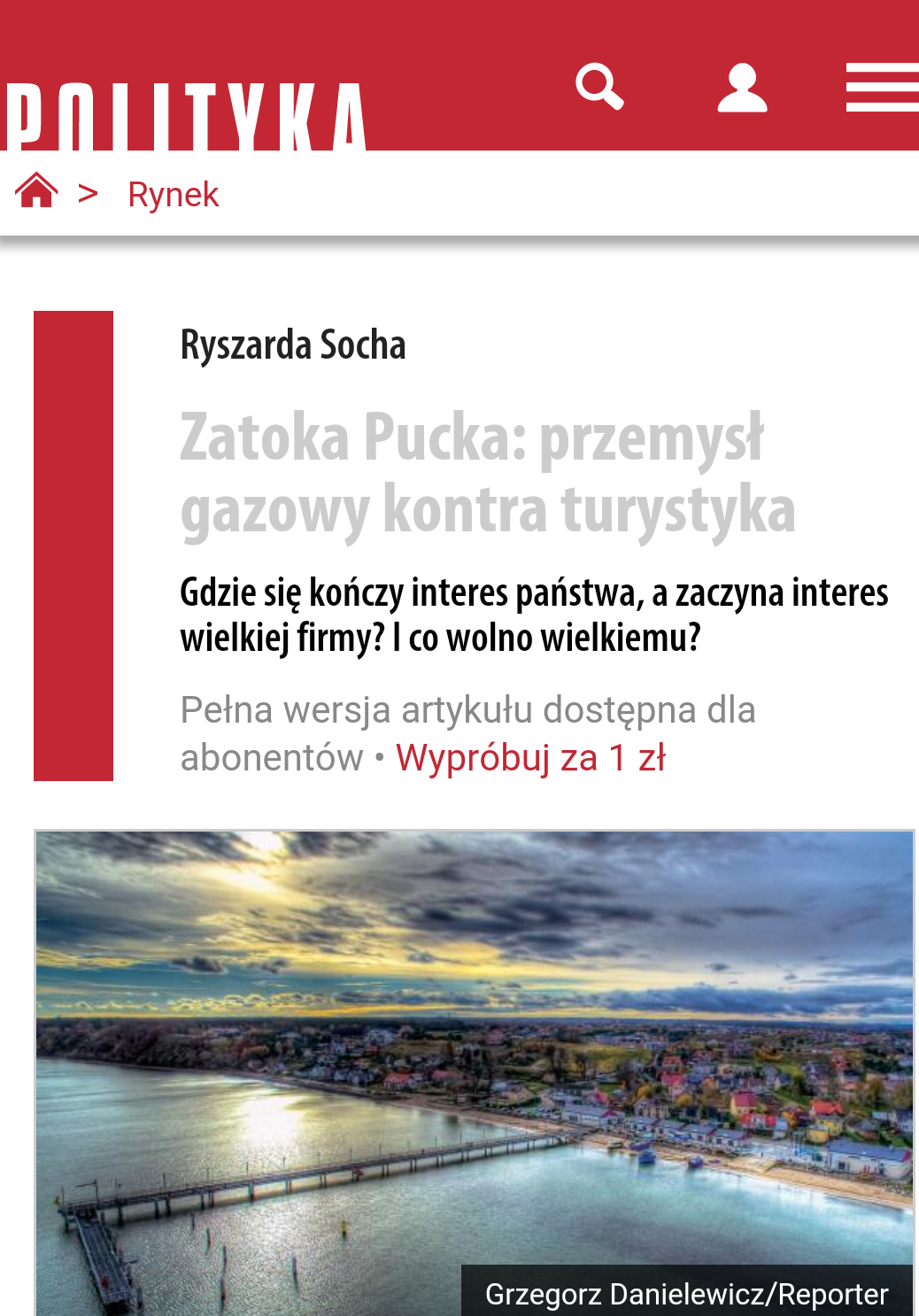 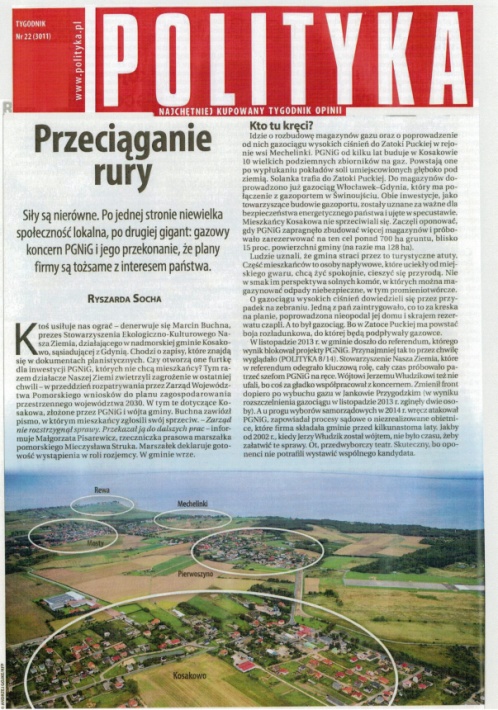 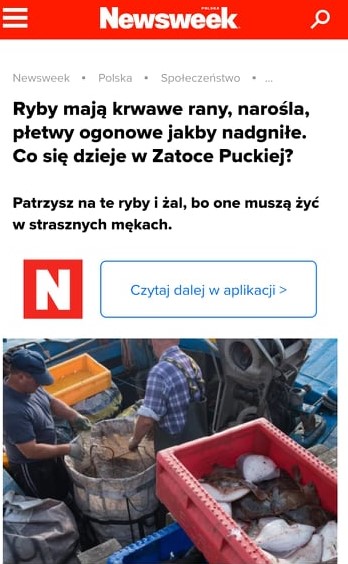 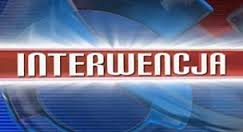 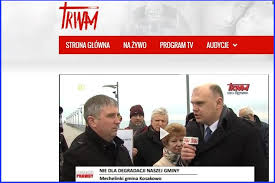 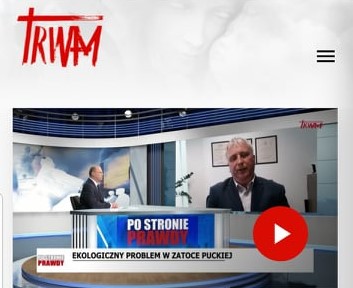 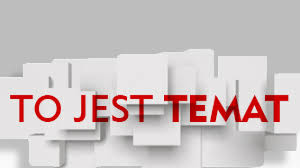 CHROŃMY DZIEDZICTWO KULTUROWE PÓŁNOCNYCH KASZUB, ZATOKĘ PUCKĄ ORAZ RYBACTWO MAŁOSKALOWE 
Prosimy również o wsparcie naszych działań na rzecz ochrony naszego wspólnego dobra.

Dziękujemy za uwagę!
Stowarzyszenie EKOLOGICZNO-KULTUROWE nasz ziemia NASZE ZEMIA